Молодежная организация Ленинградской АЭС
Павел Гредасов
Руководитель Молодежной организации
Научное направлениеЗадачи:
Развитие и внедрение научных и производствен-ных идей
Повышение квалификации и профессиональный рост
Приобретение организаторских способностей
Обмен опытом между молодыми работниками
Налаживание связей в профессиональных кругах
Самореализация в работе
2
Научное направление
Проведение технических экскурсий на действующие энергоблоки Ленинградской АЭС и строящуюся Ленинградскую АЭС-2
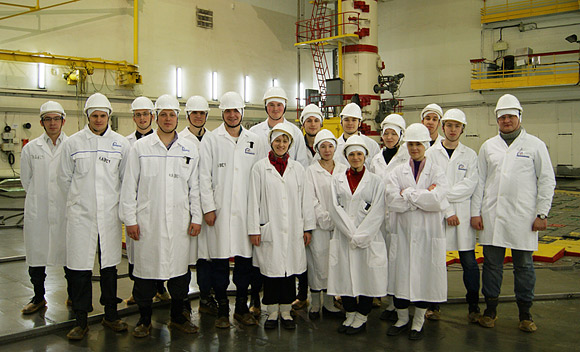 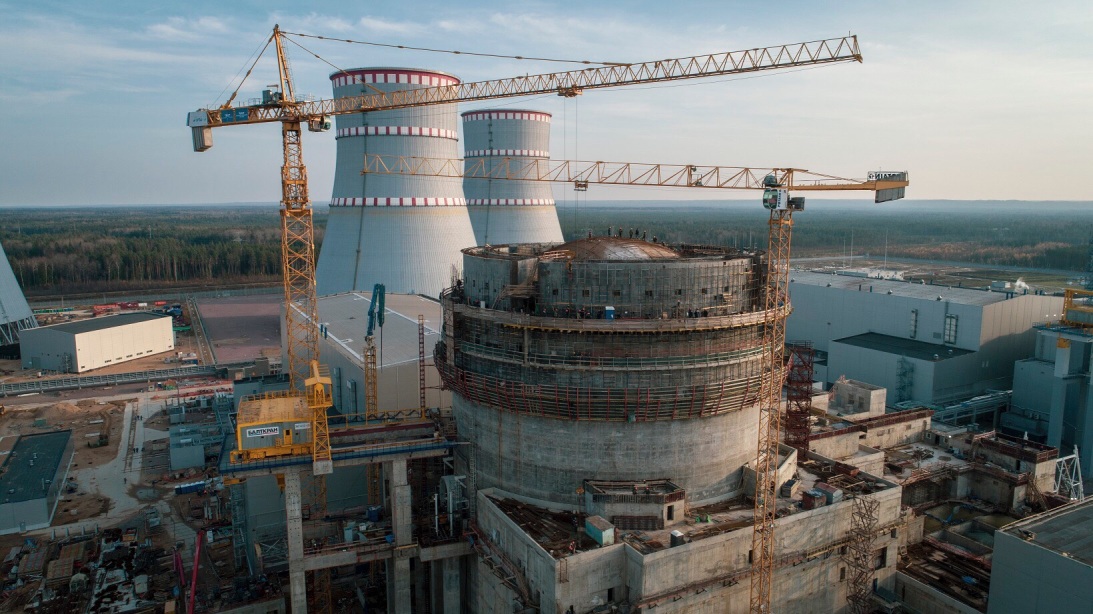 3
Научное направление
Участие в «Техническом туре 2019» посвященного 65-летию атомной энергетики в г.Десногорск
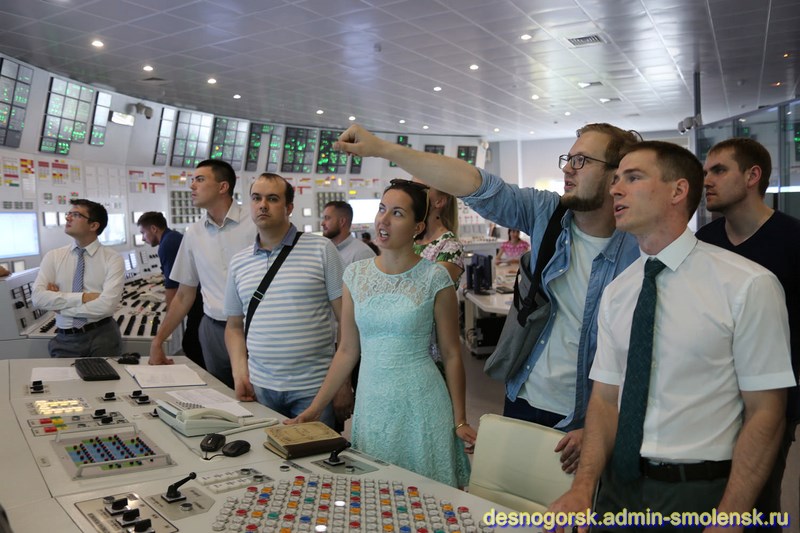 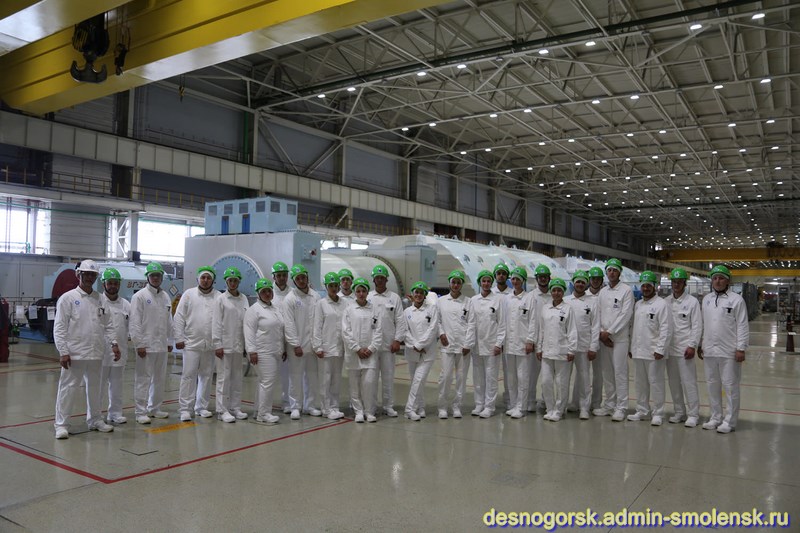 4
Научное направление
Участие в «Генеральной ассамблеи ВАО АЭС 2019» в Лондоне
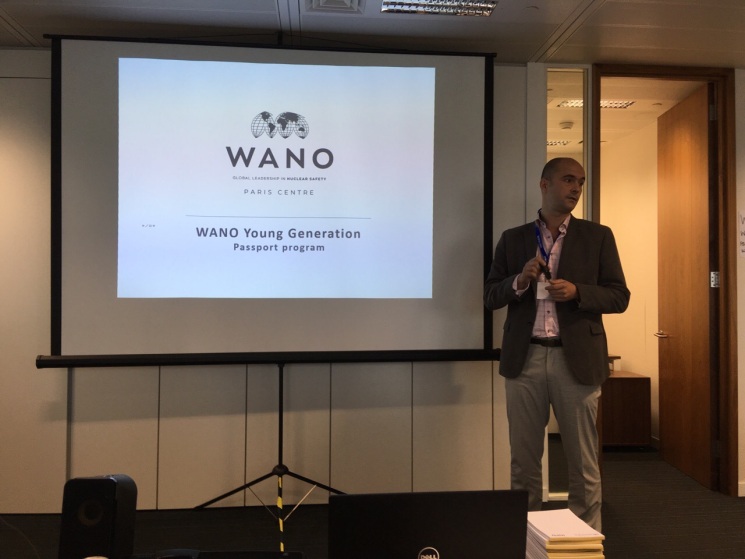 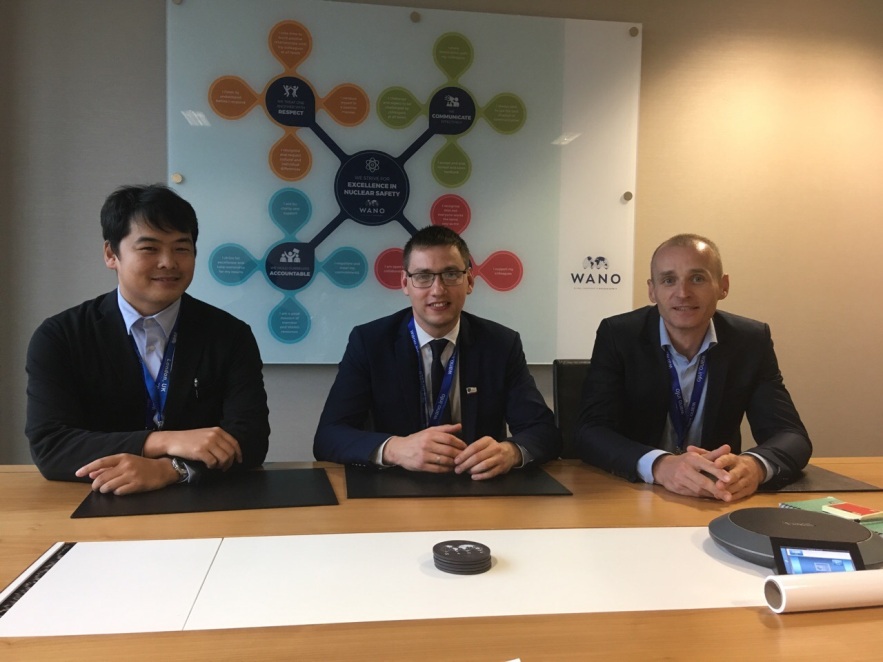 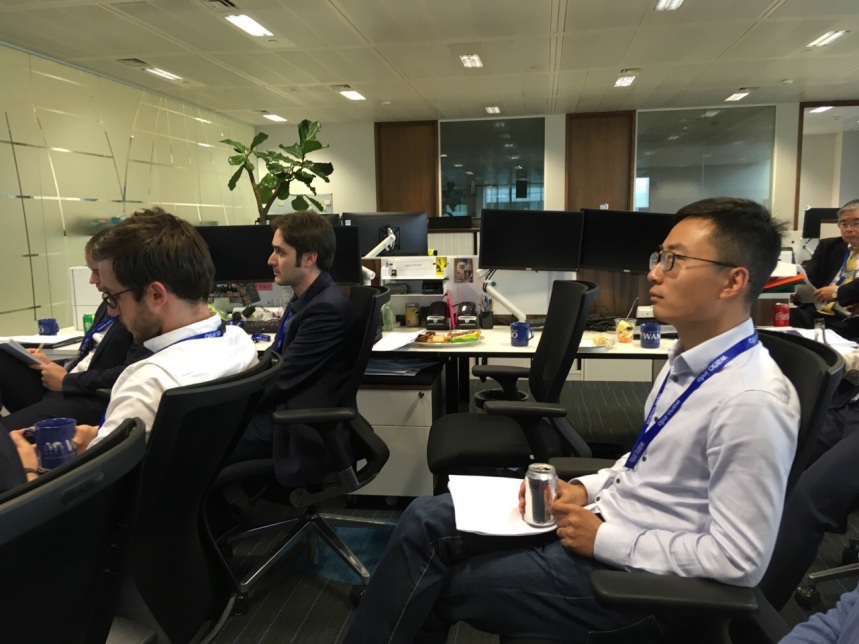 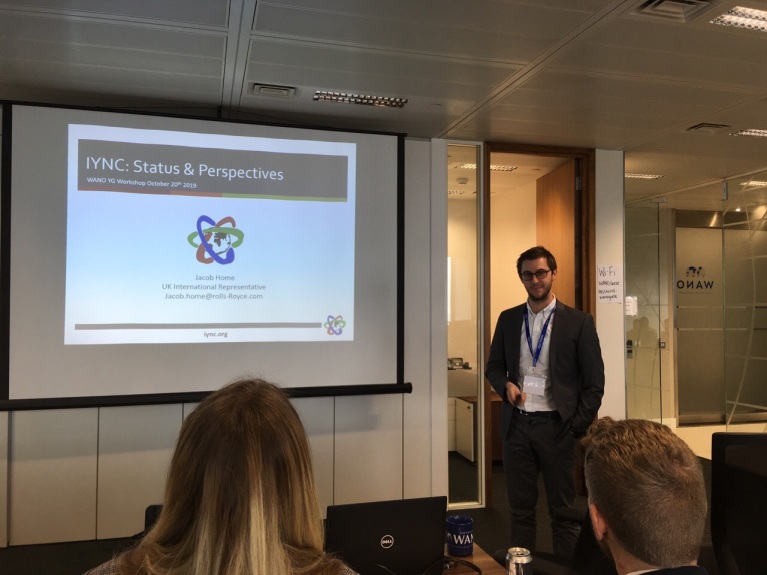 5
Научное направление
Проведение конкурса на «лучший научно-технический доклад»
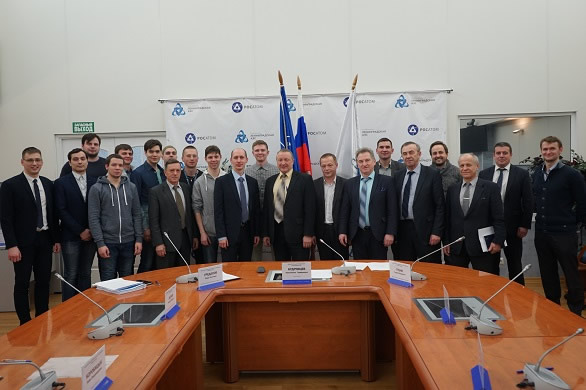 6
Творческое направлениеЗадачи:
Участие в формировании молодежной политики АО «Концерн Росэнергоатом», помощь в реализации молодежных программ
Взаимодействие с другими  молодежными общественными объединениями 
Организация творческого содружества молодых специалистов атомной отрасли
Развитие навыков организаторской и командной деятельности
7
Творческое направление
Турнир по интеллектуальным играм «Брейн-ринг»
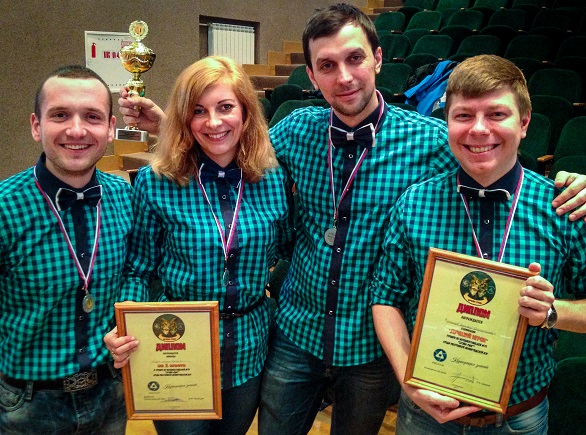 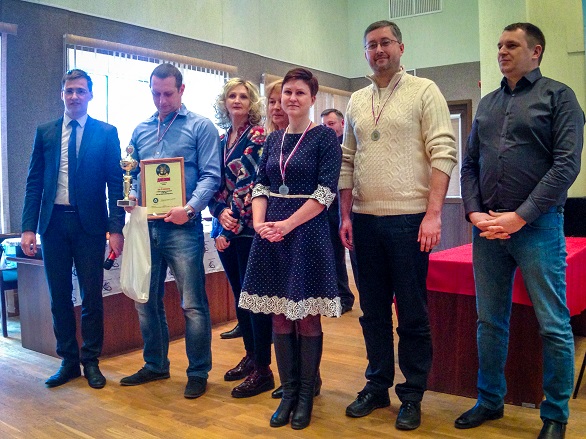 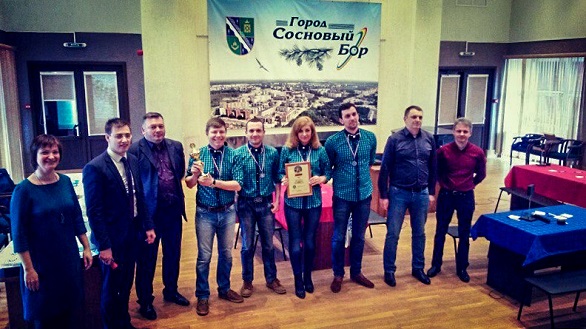 8
Творческое направление
Квестовая игра «ДОЗОР»
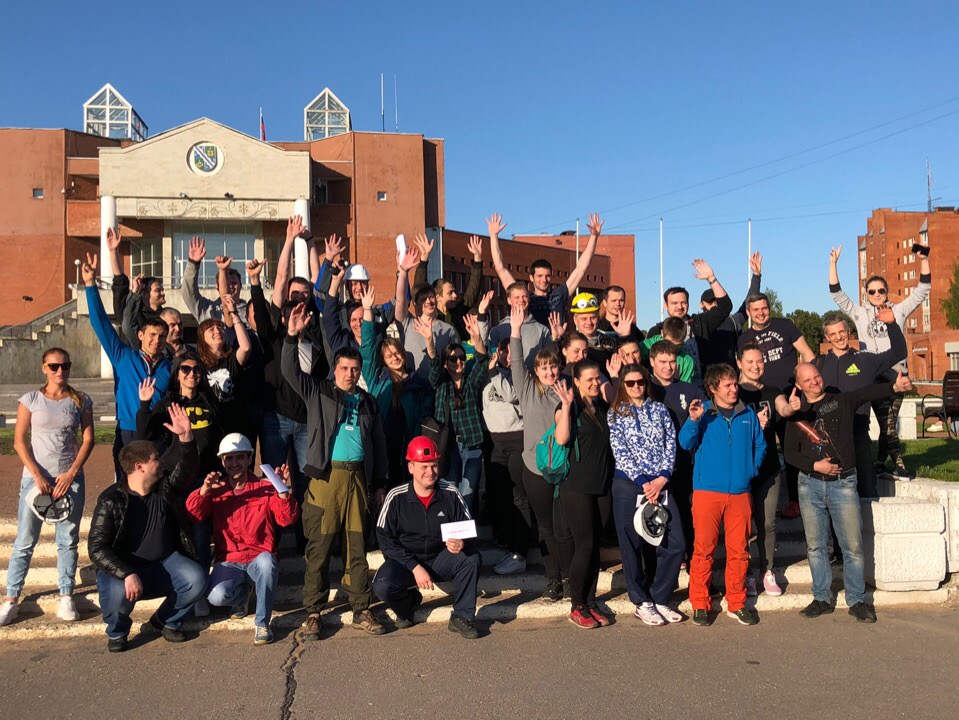 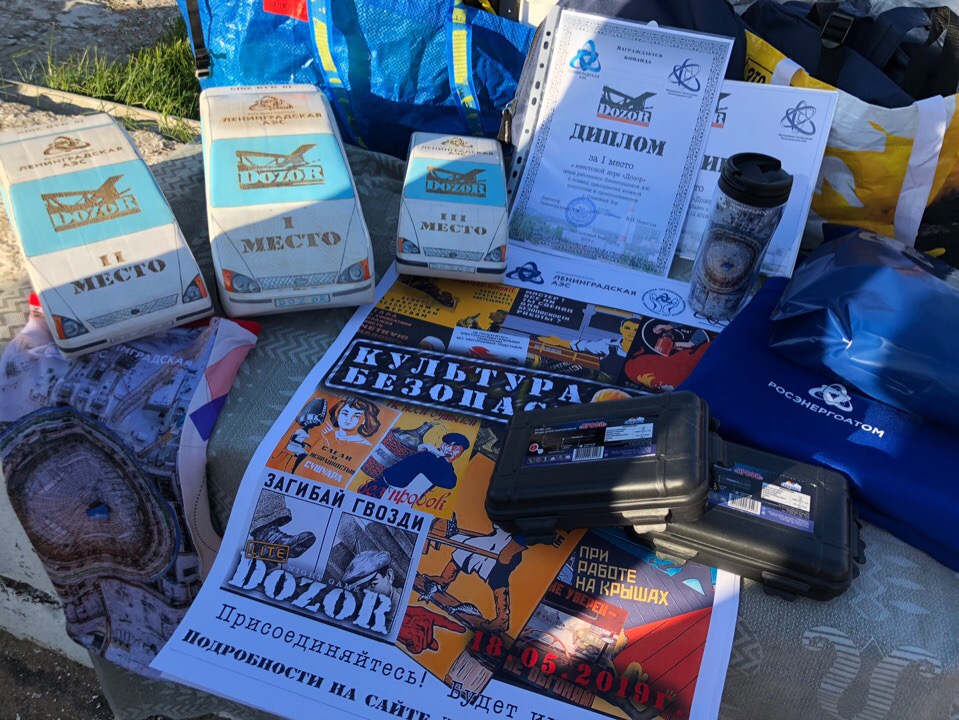 9
Творческое направление
Творческий фестиваль «Живая музыка - 2019»
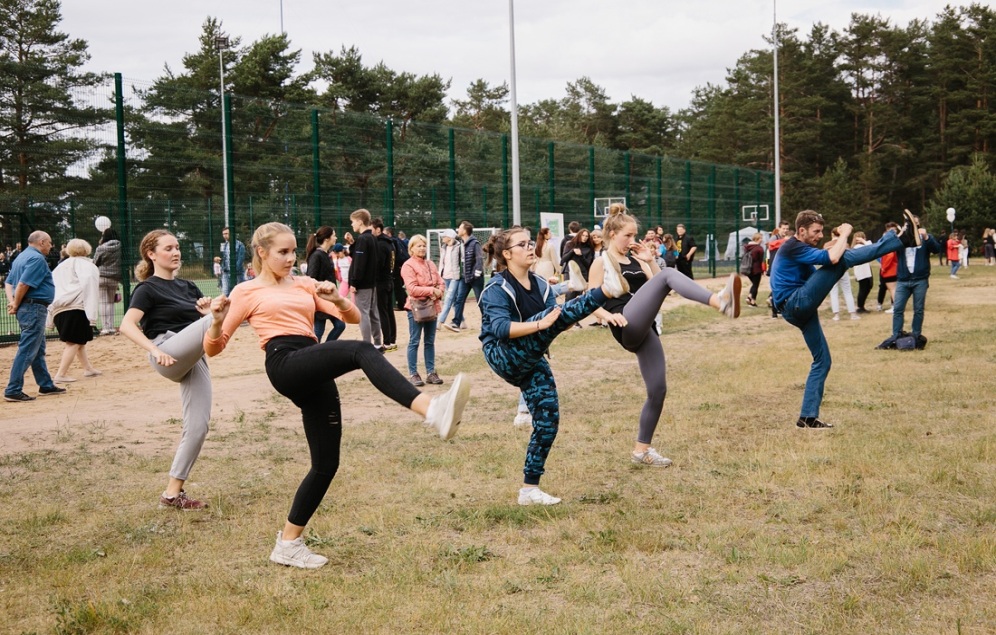 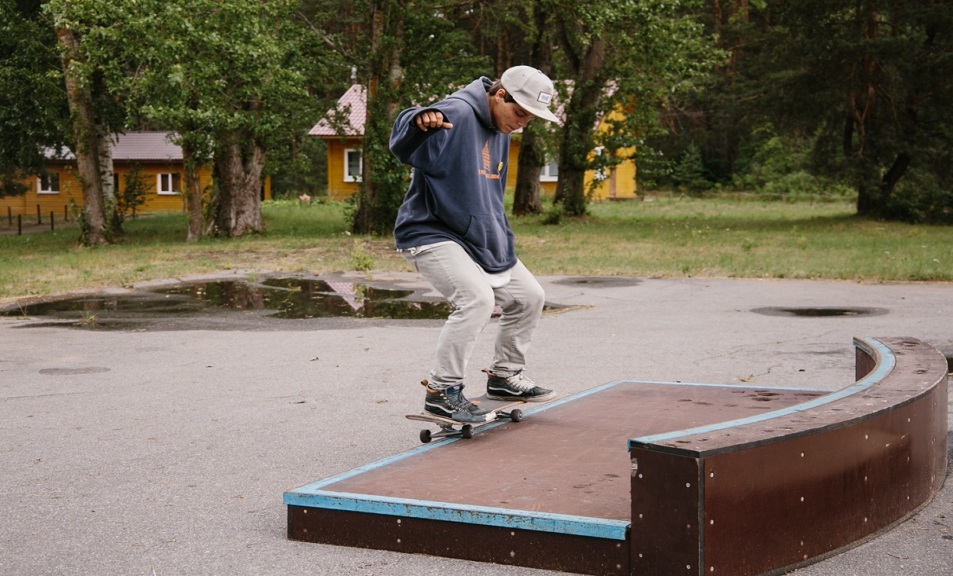 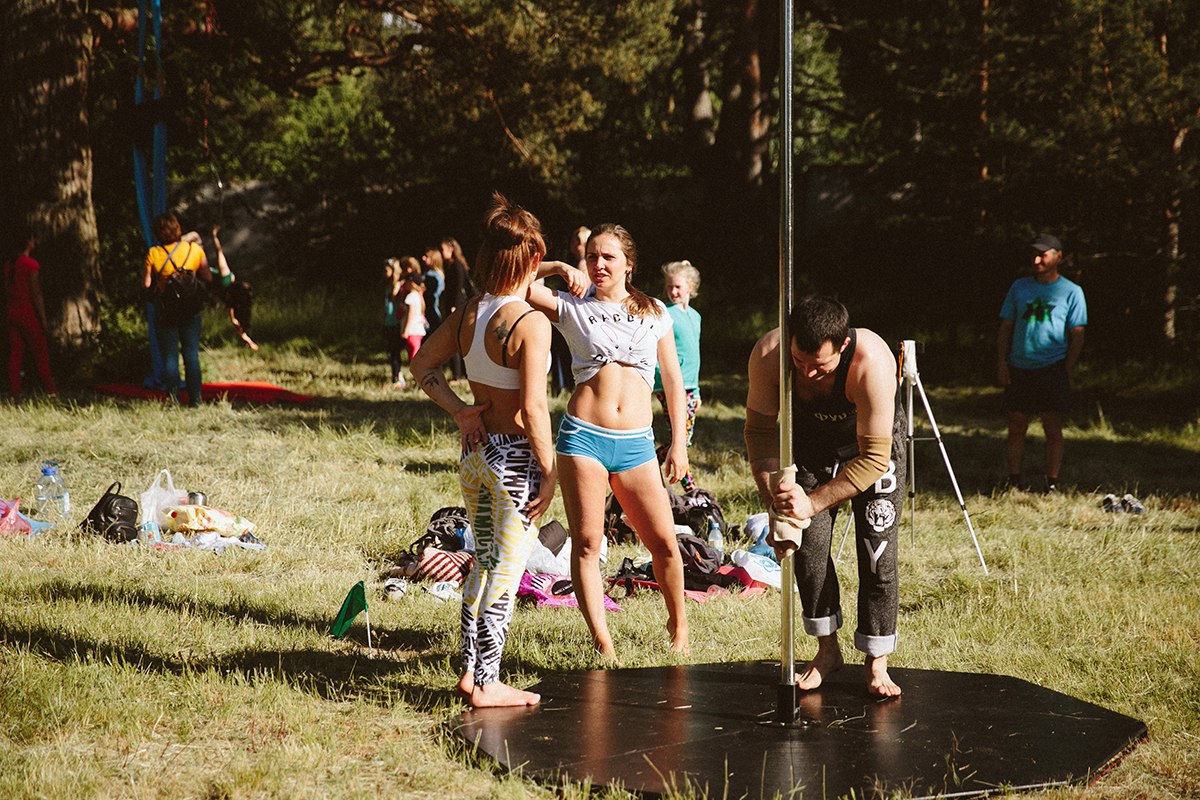 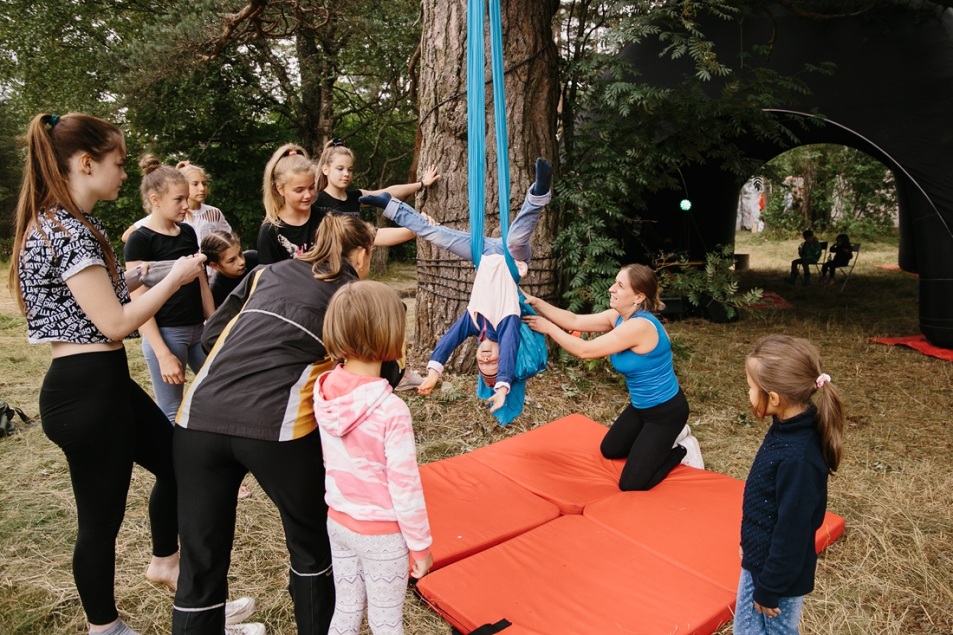 10
Творческое направление
Творческий фестиваль «Живая музыка - 2019»
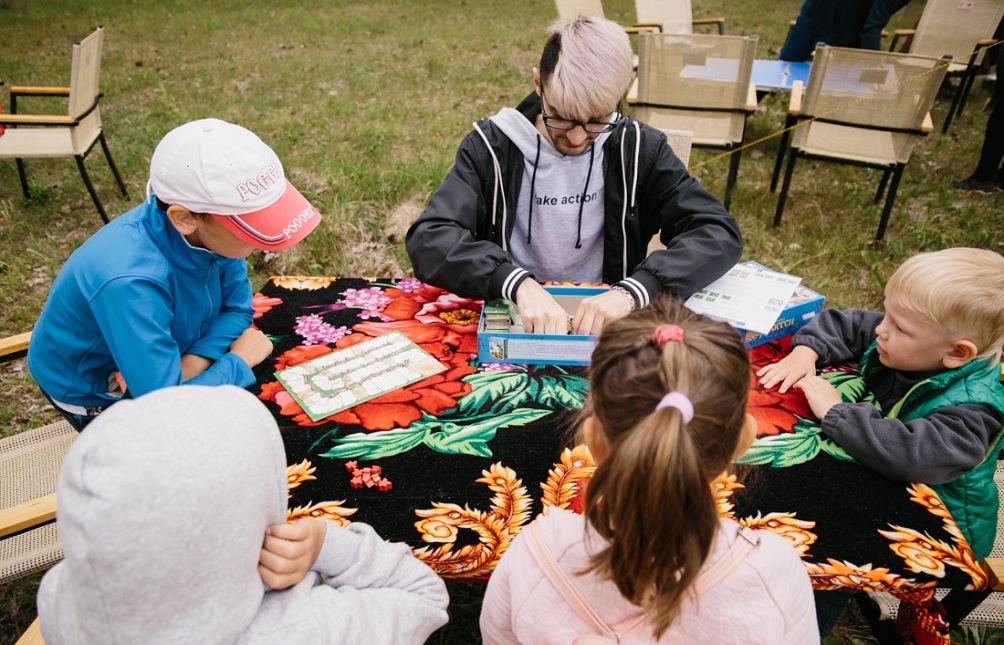 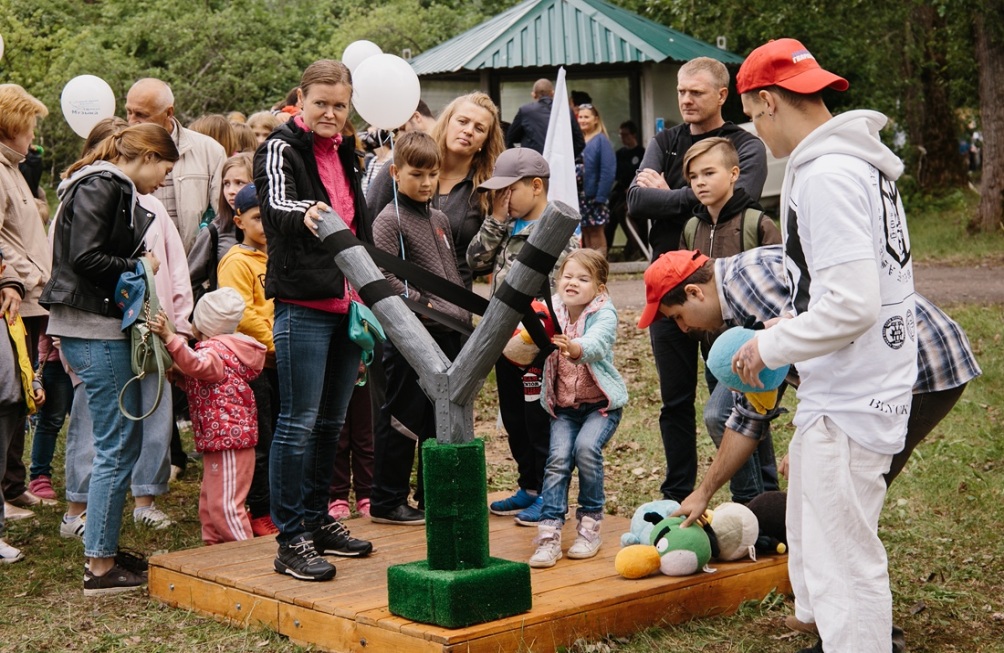 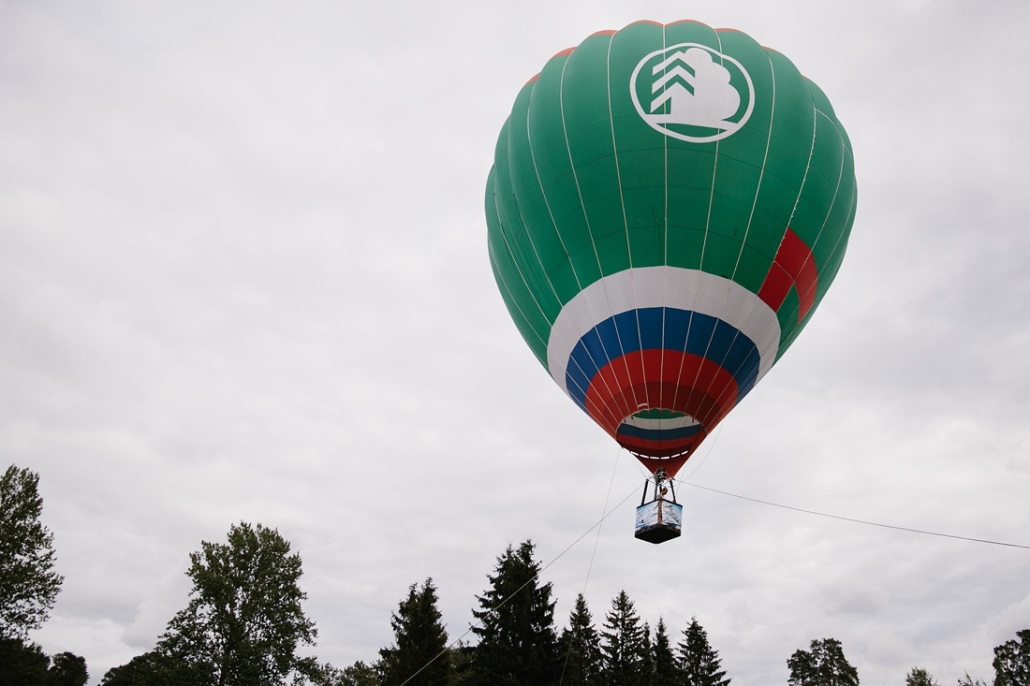 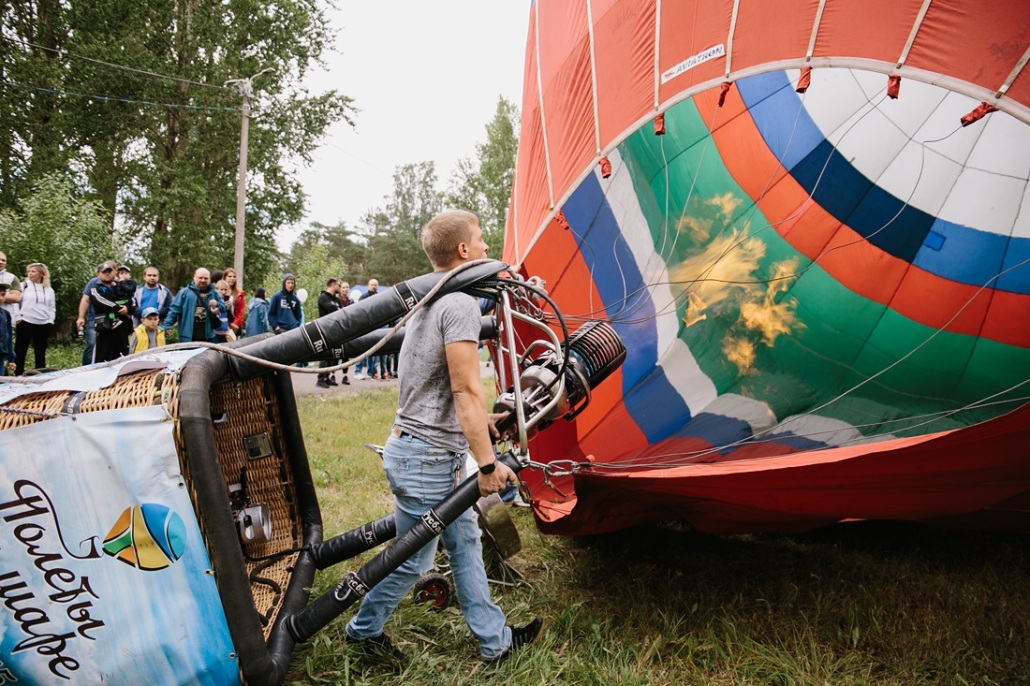 11
Творческое направление
Творческий фестиваль «Живая музыка - 2019»
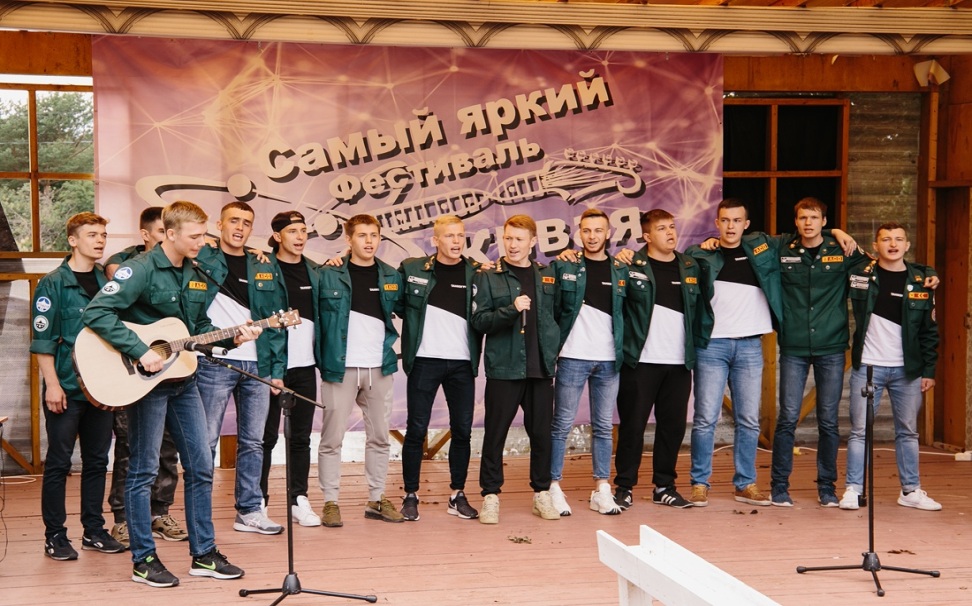 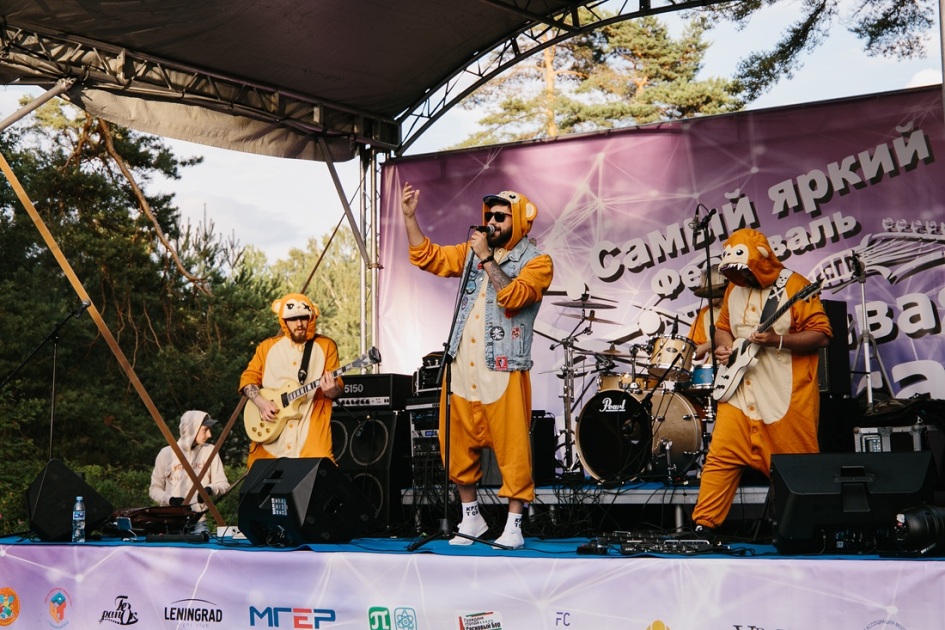 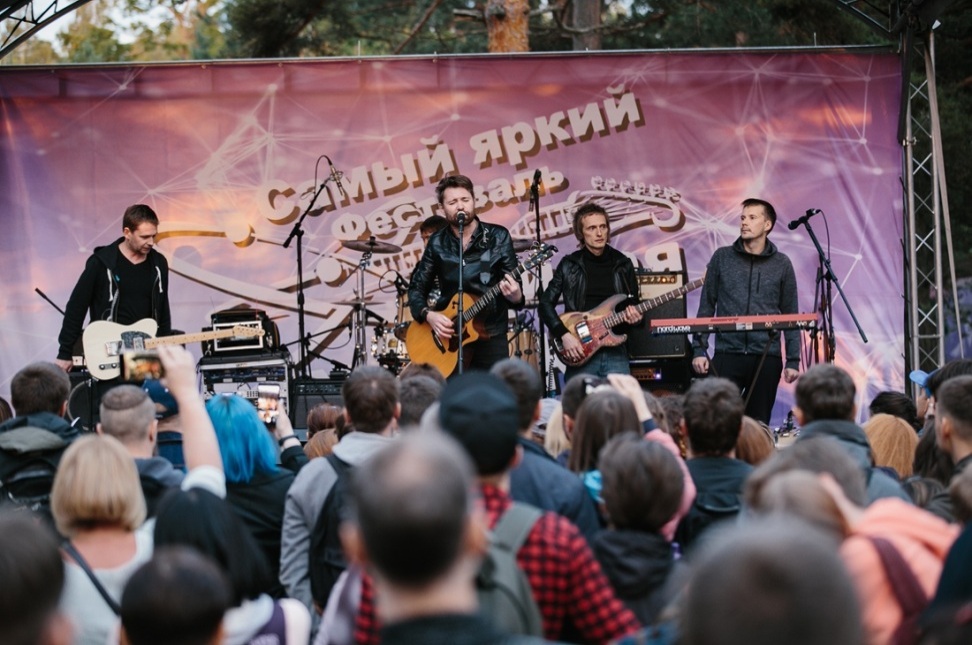 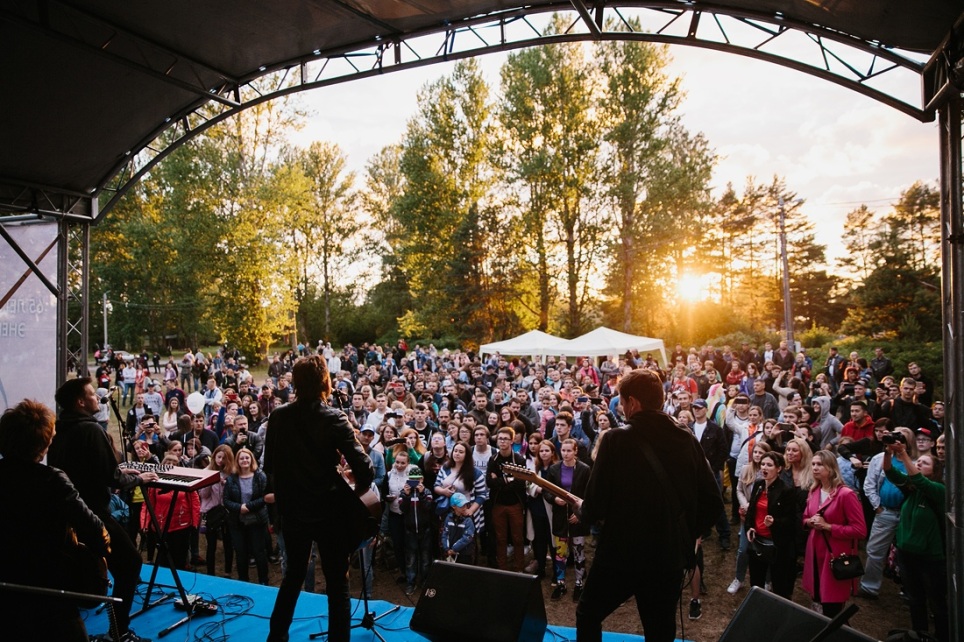 12
Творческое направление
«СёрфПикник»
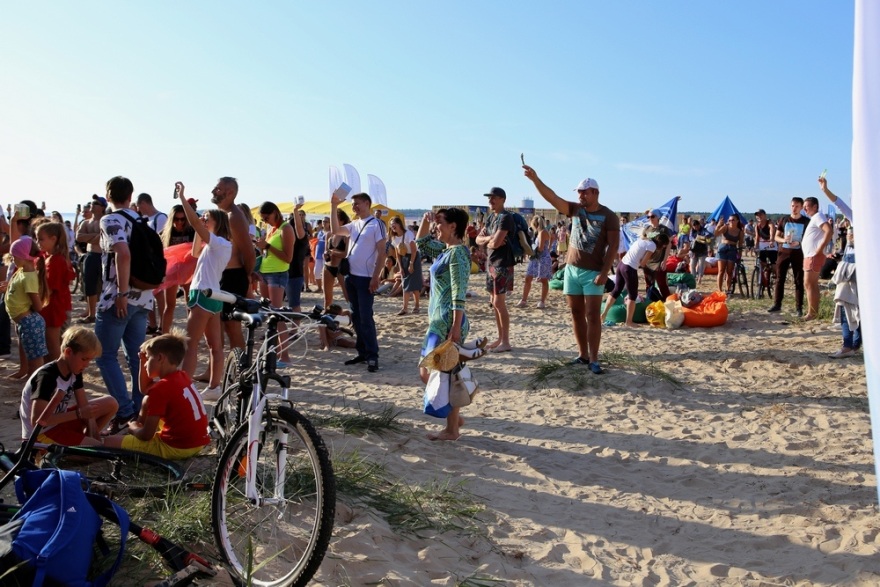 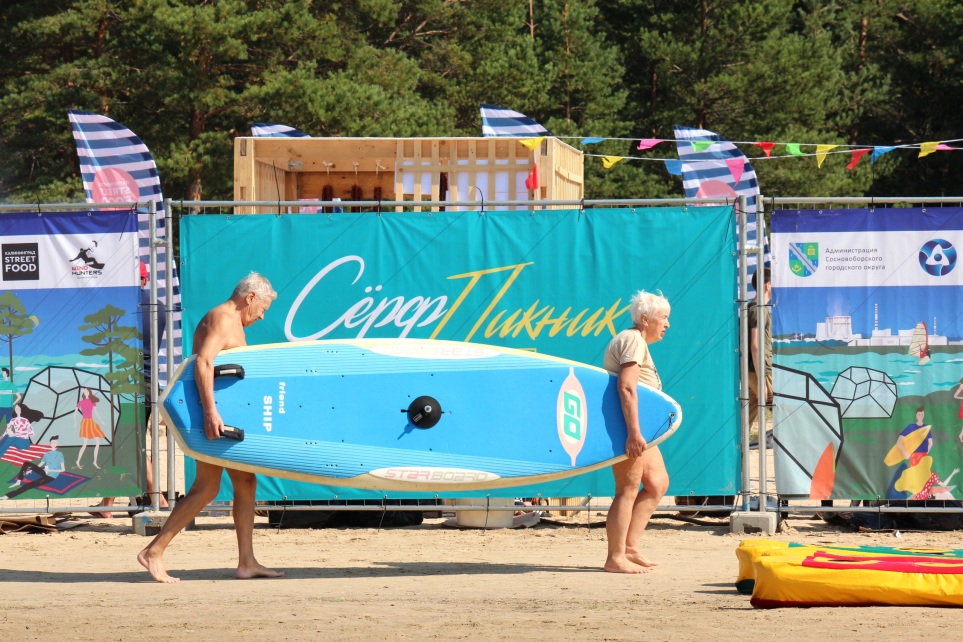 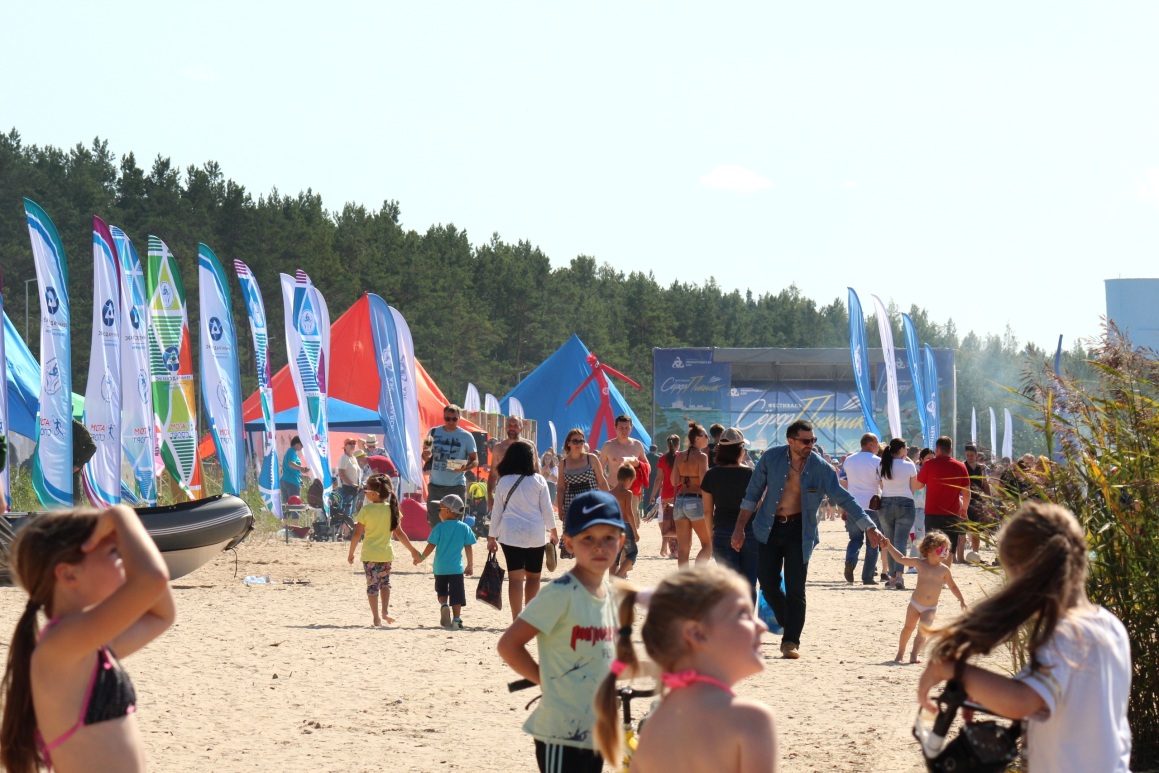 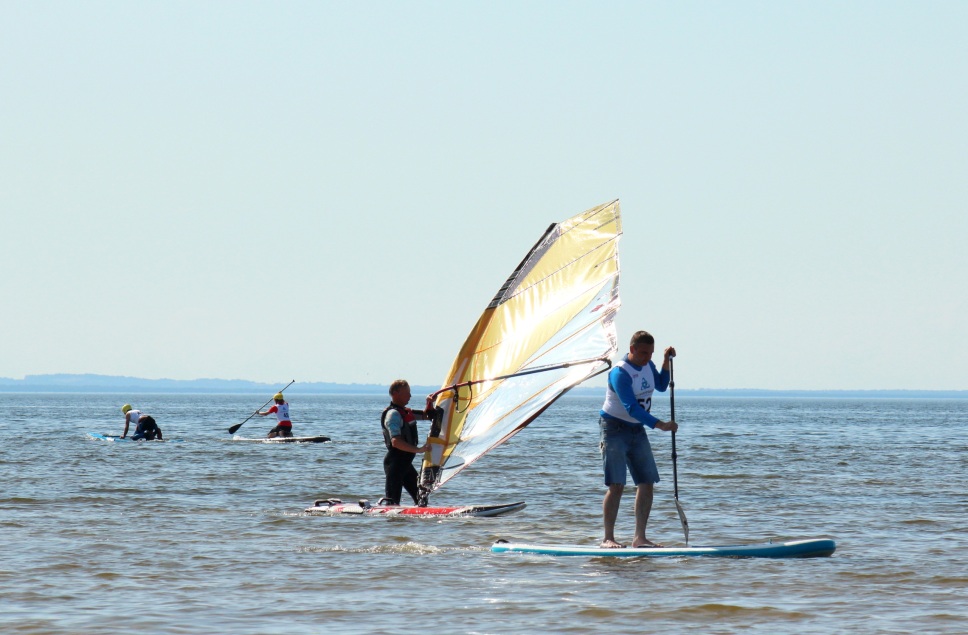 13
Творческое направление
Творческий конкурс «Фотокросс-2019»
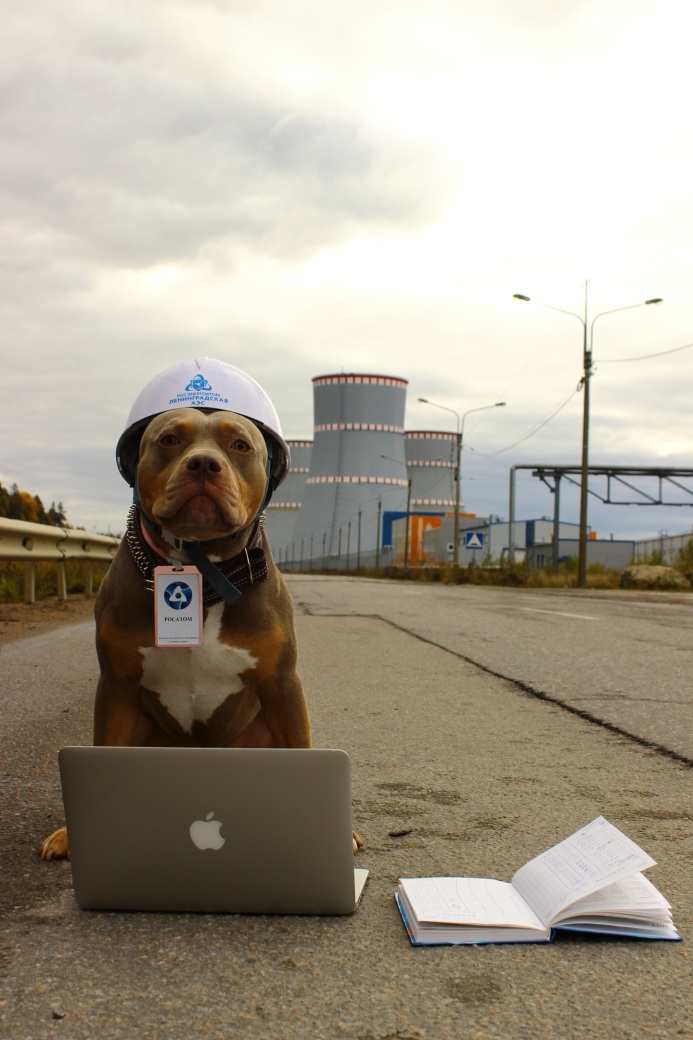 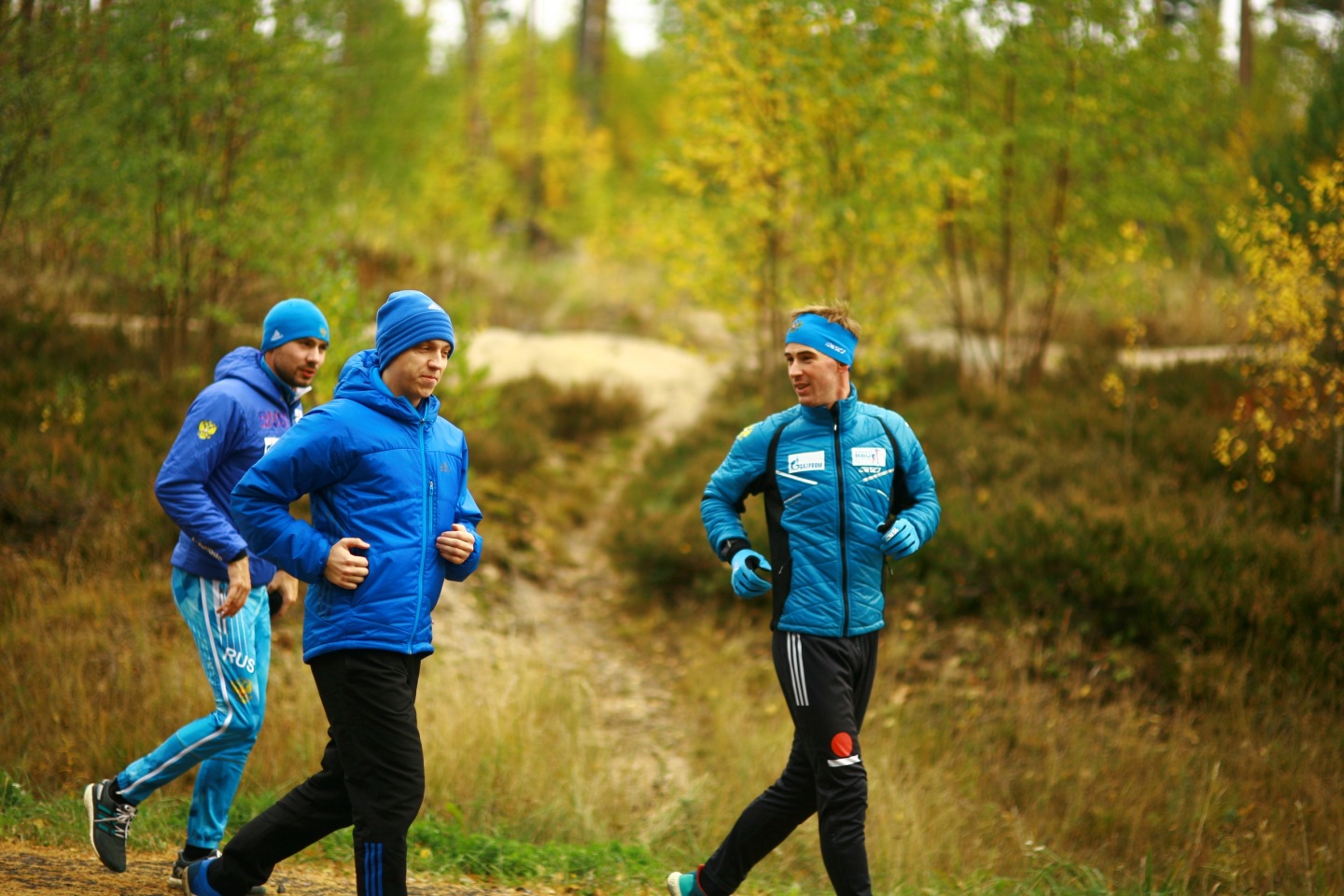 14
Творческое направление
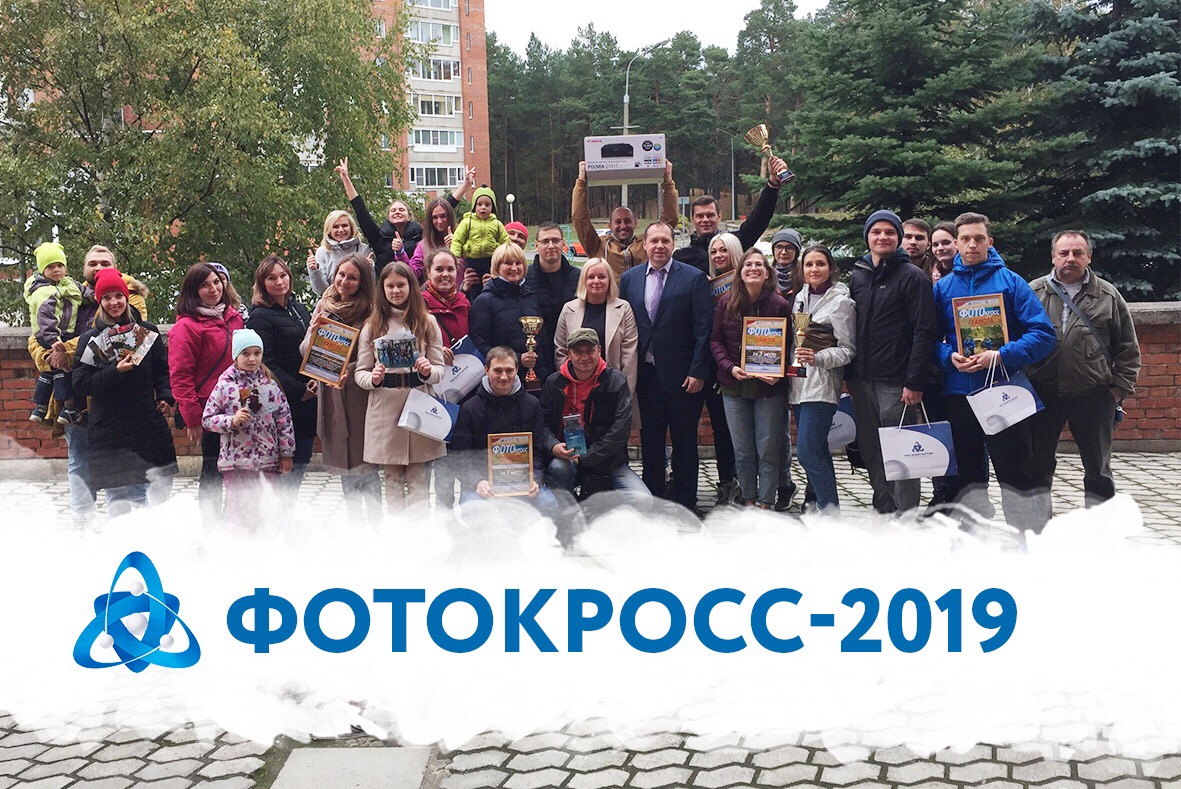 15
Творческое направление
«Папина и мамина работа»
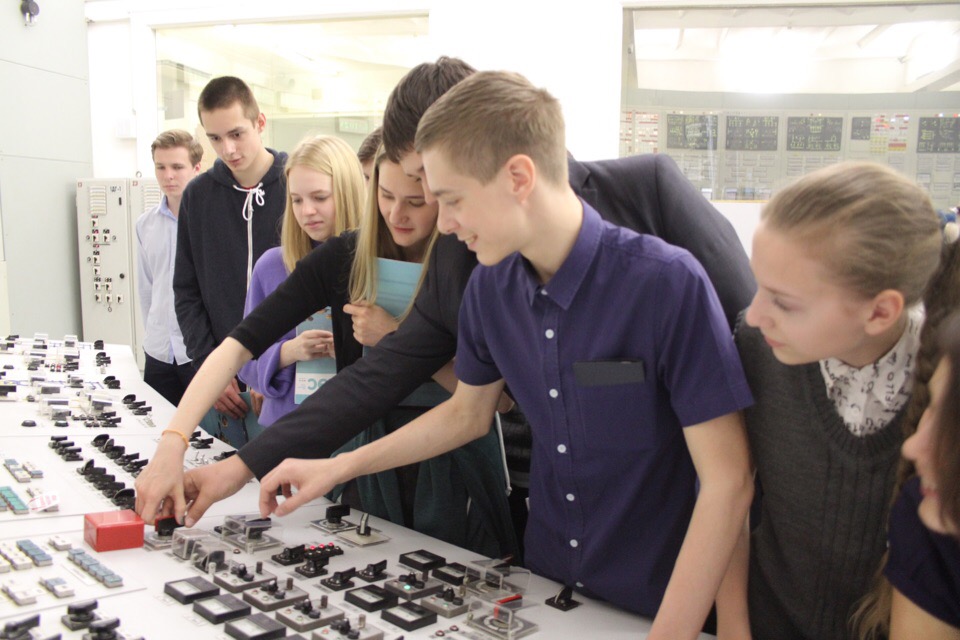 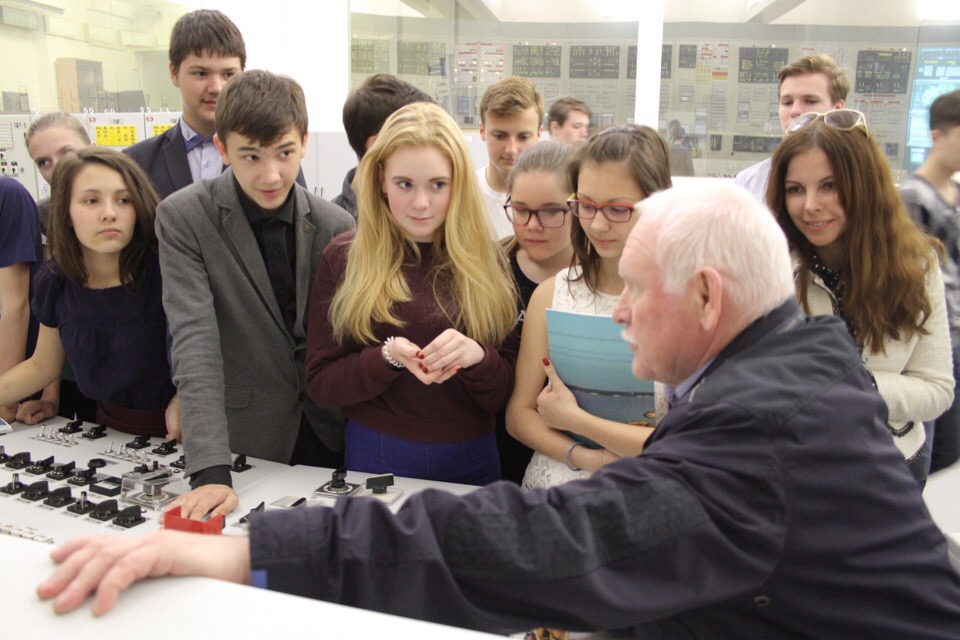 16
Историко-краеведческое направлениеЗадачи:
Воспитание гражданственности и патриотизма у молодежи

Сохранение памяти о жертвах войны

Повышение знаний об истории края и страны
17
Историко-краеведческое направление
Межрегиональная «Вахта Памяти-2019»
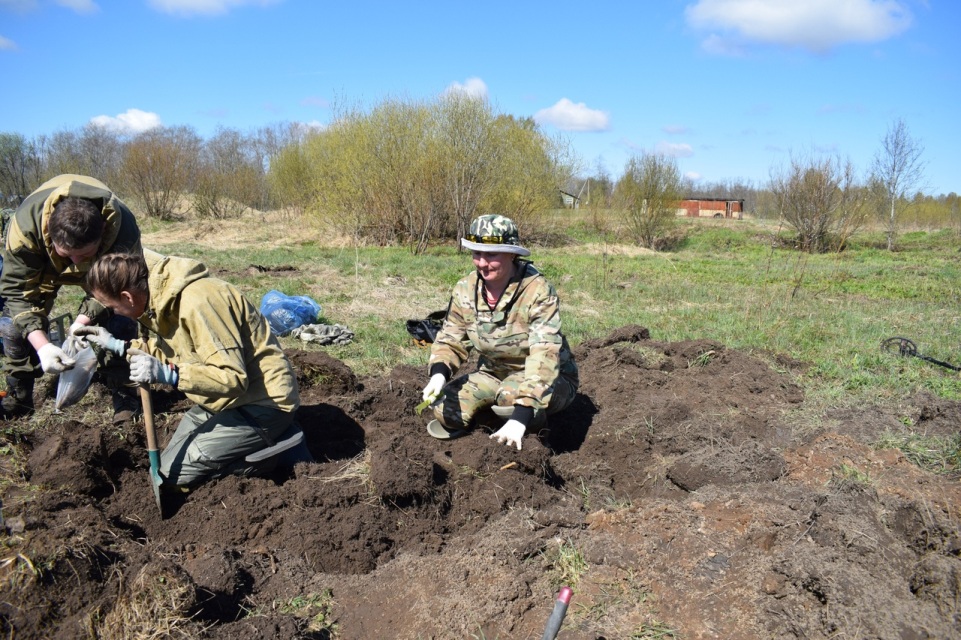 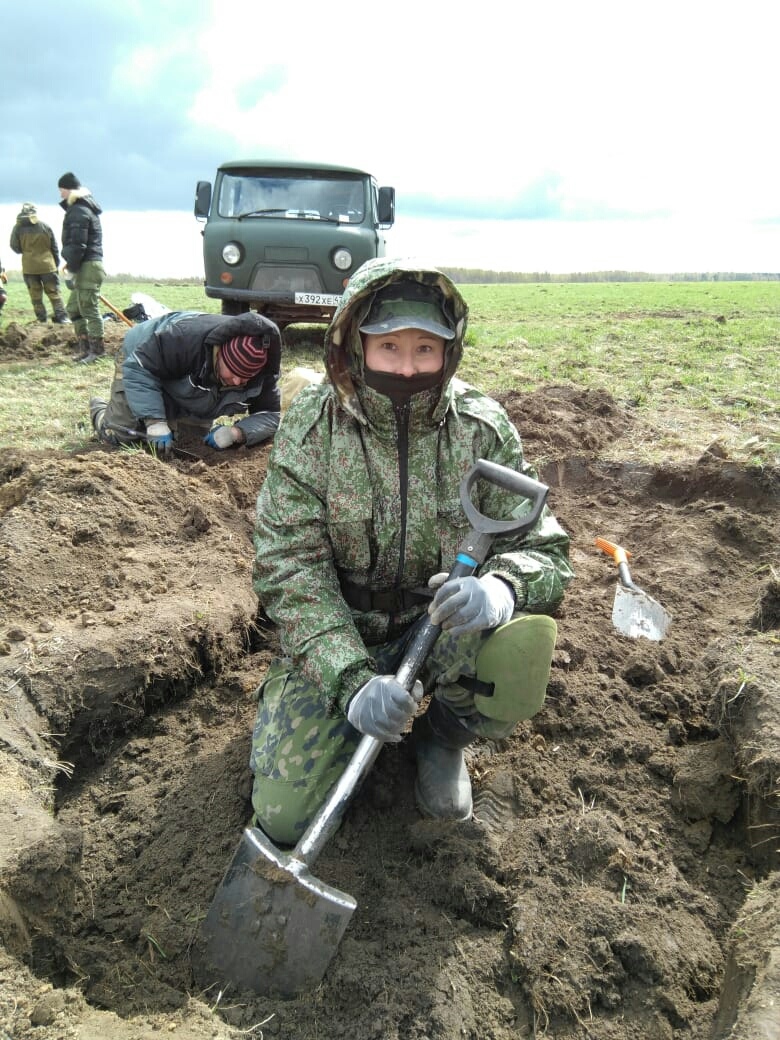 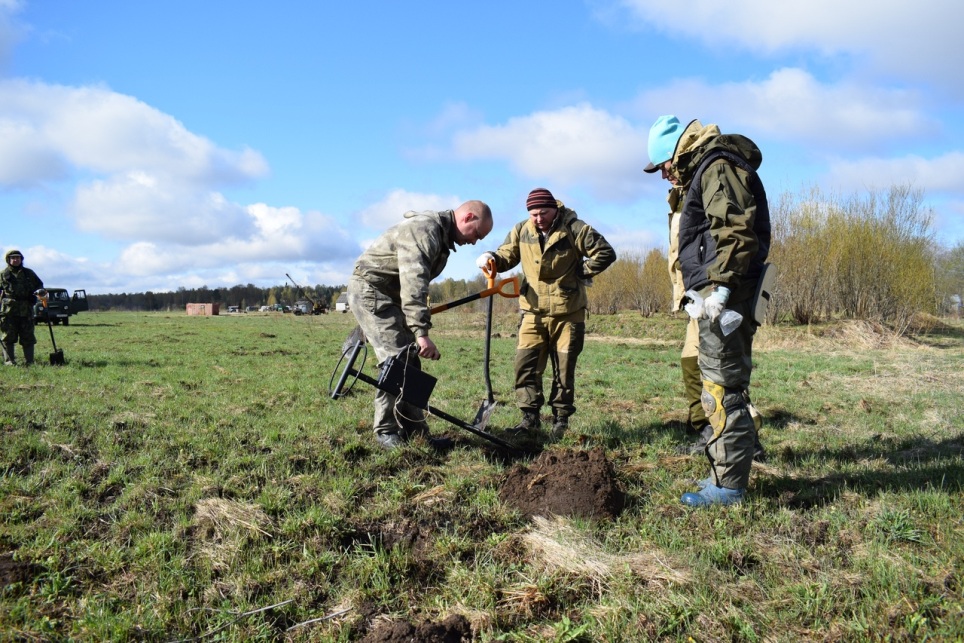 18
Историко-краеведческое направление
Уроки живой истории раннего Средневековья
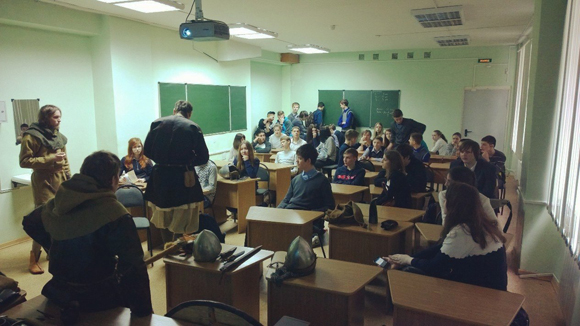 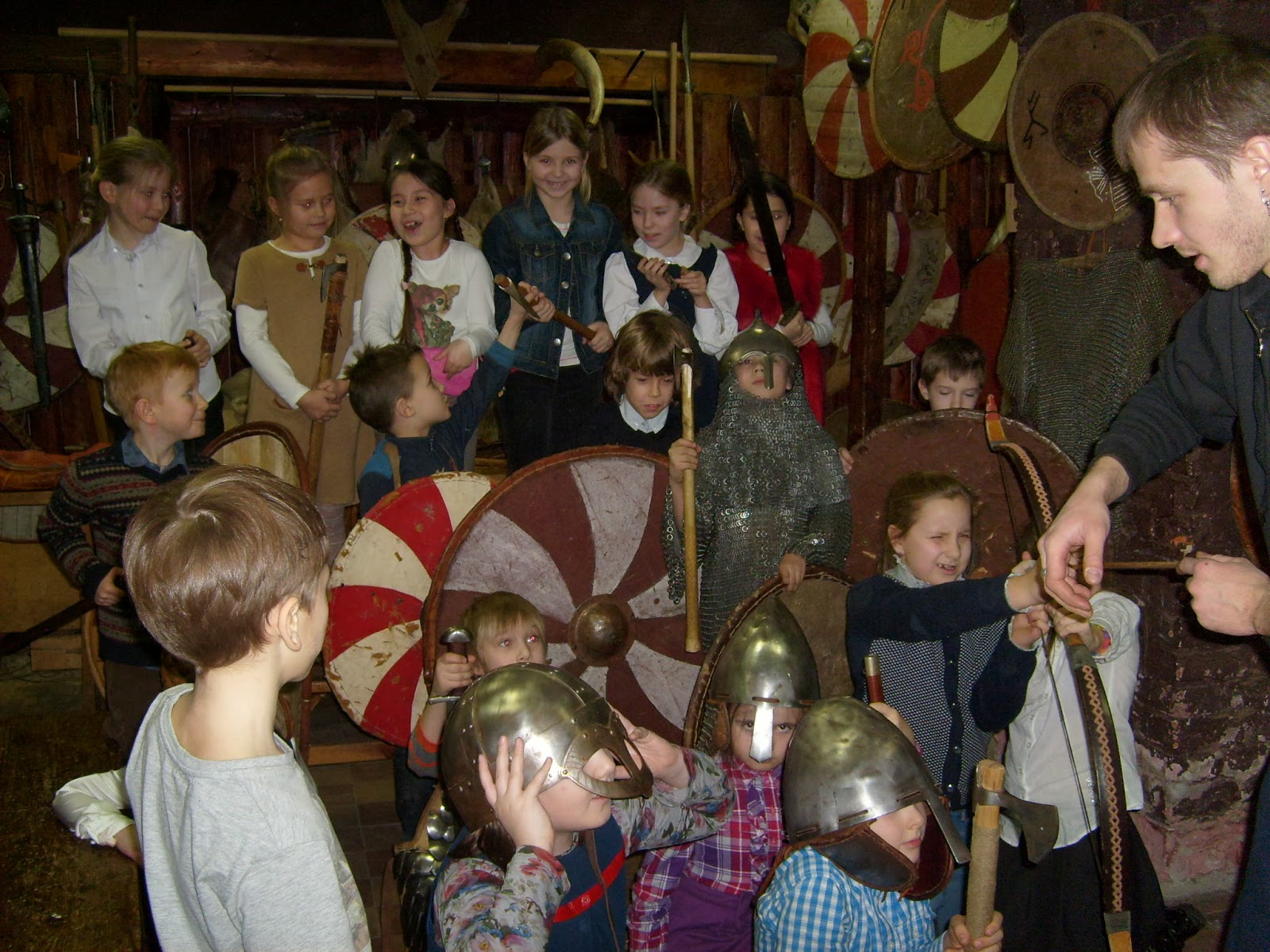 19
Историко-краеведческое направление
Военно-исторический фестиваль «Русборг»
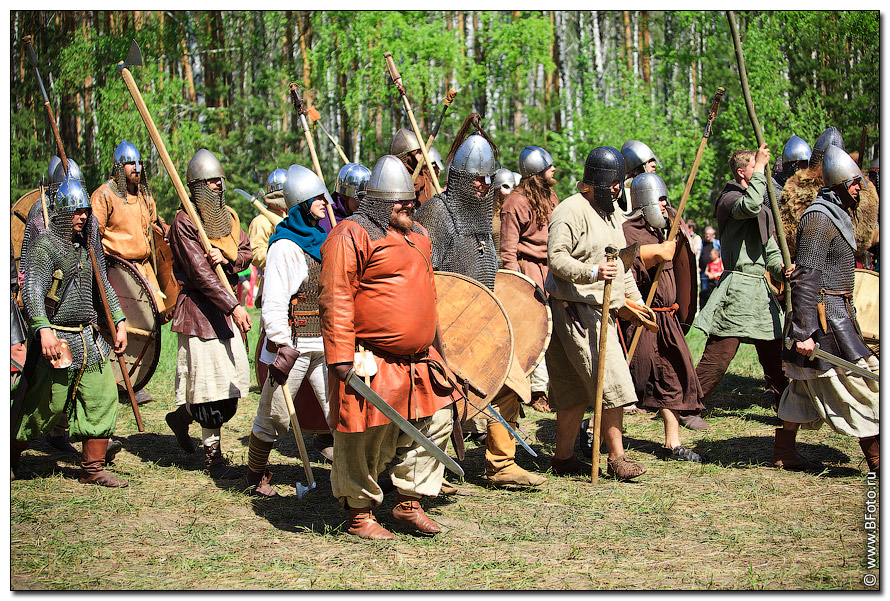 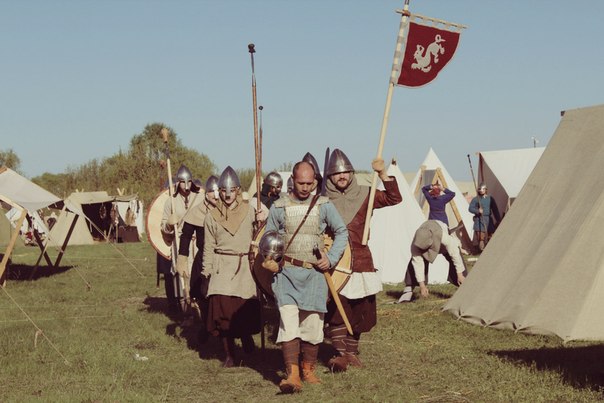 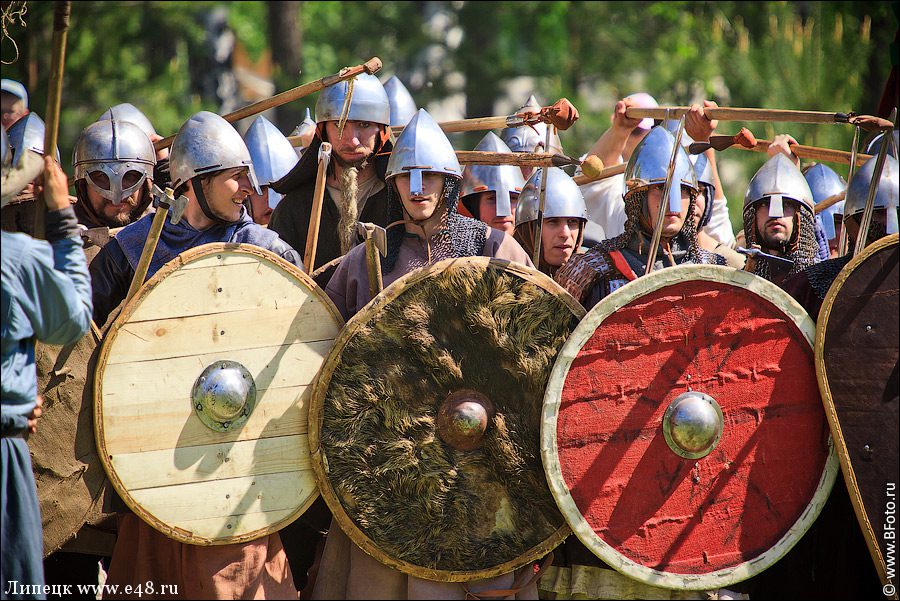 20
Историко-краеведческое направление
Фестиваль исторической реконструкции «Былинный берег»
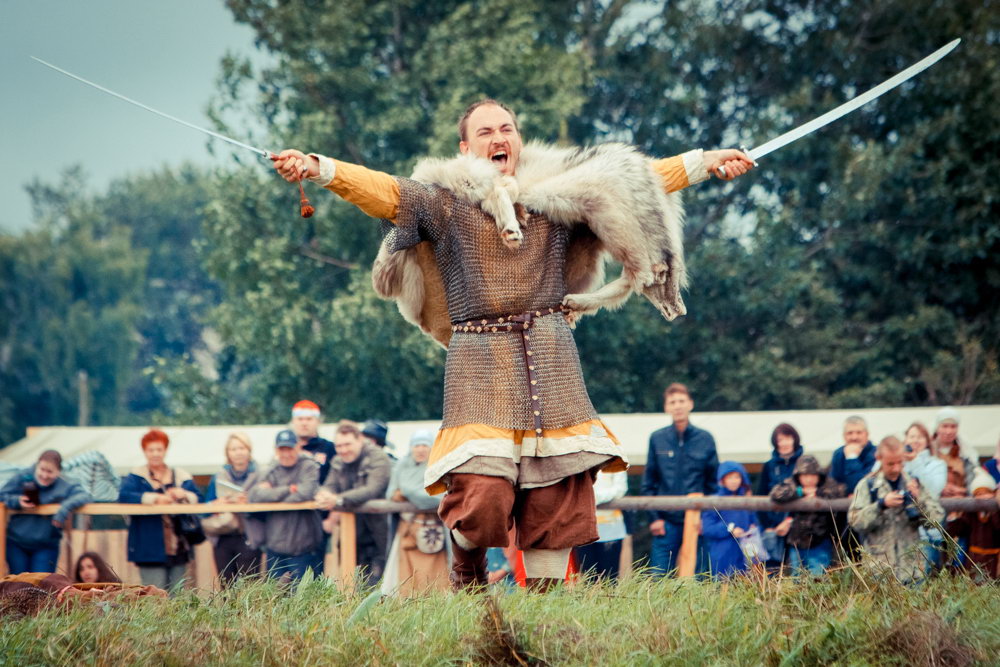 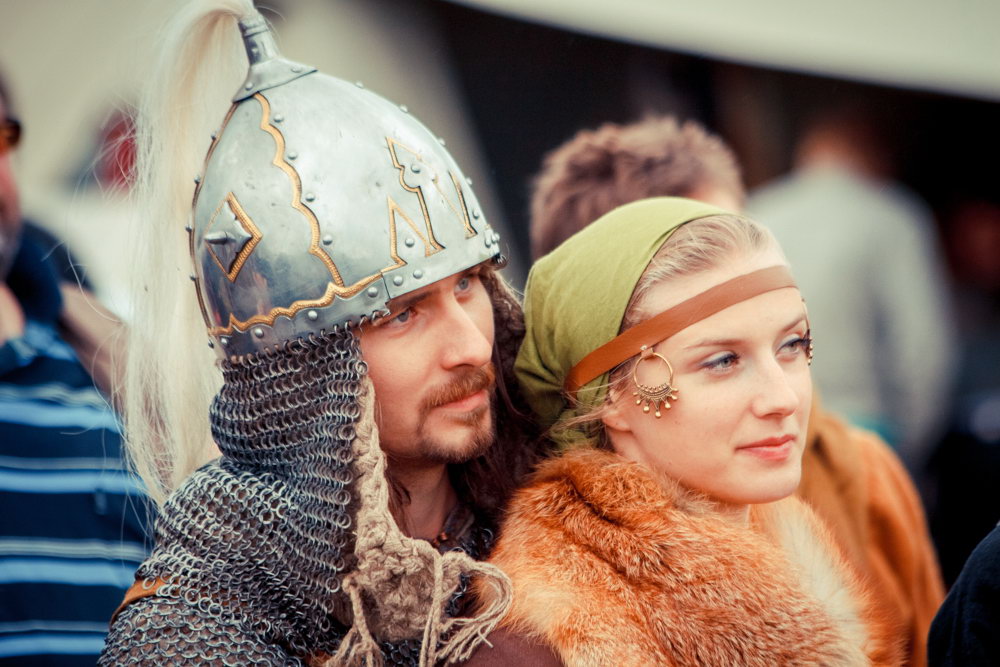 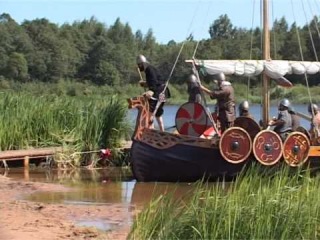 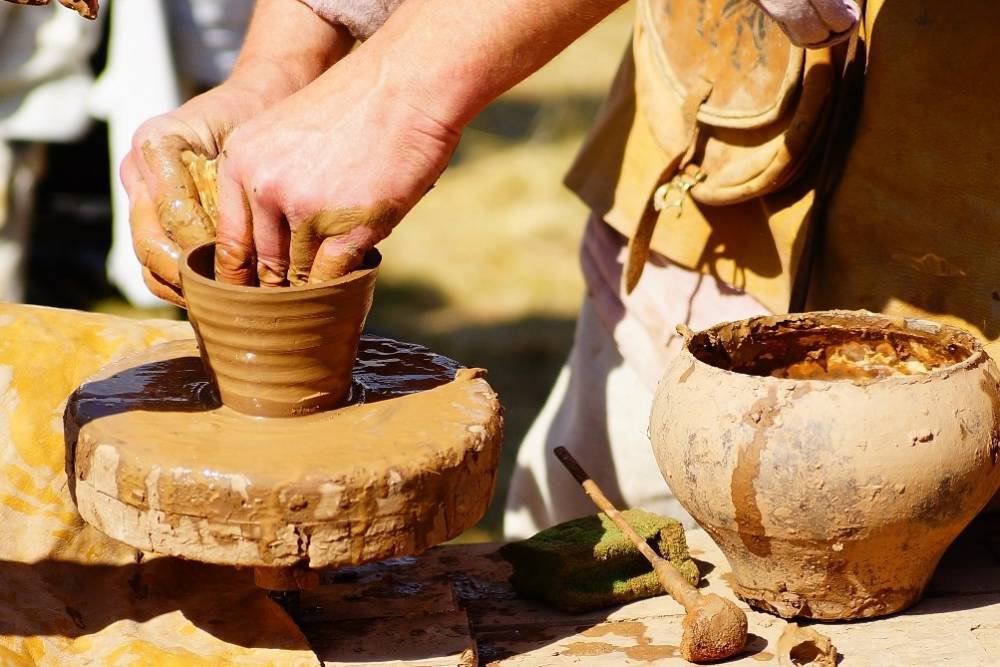 21
Социально-правовое направлениеЗадачи:
Совершенствование социальных программ для молодежи АЭС

Защита интересов молодых работников

Получение практических навыков в области трудового права и профсоюзной деятельности
22
Социально-правовое направление
Консультация молодых работников и специалистов о социальных программах, льготах и т.д.
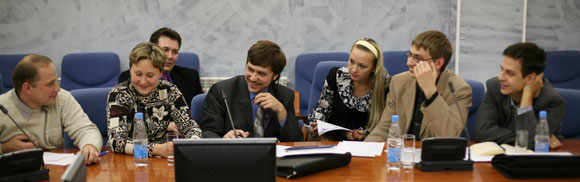 23
Социально-правовое направление
Взаимодействие с профсоюзной организацией Ленинградской АЭС
Работа Молодежной комиссии ППО ЛАЭС
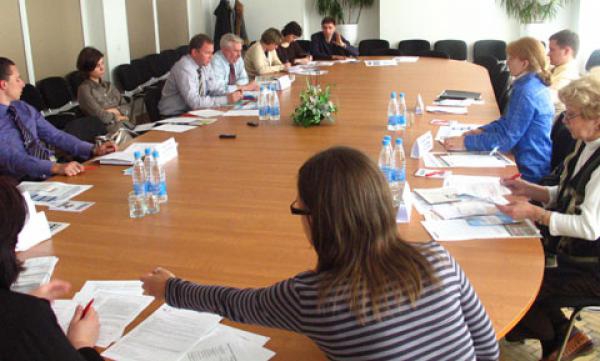 24
Кадровое направлениеЗадачи:
Развитие управленческих и организаторских качеств
Вовлечение молодых работников в деятельность МО АЭС 
Адаптация молодых работников корпоративной культуре
25
Кадровое направление
Конкурс на звание «Лучший молодой работник и специалист»
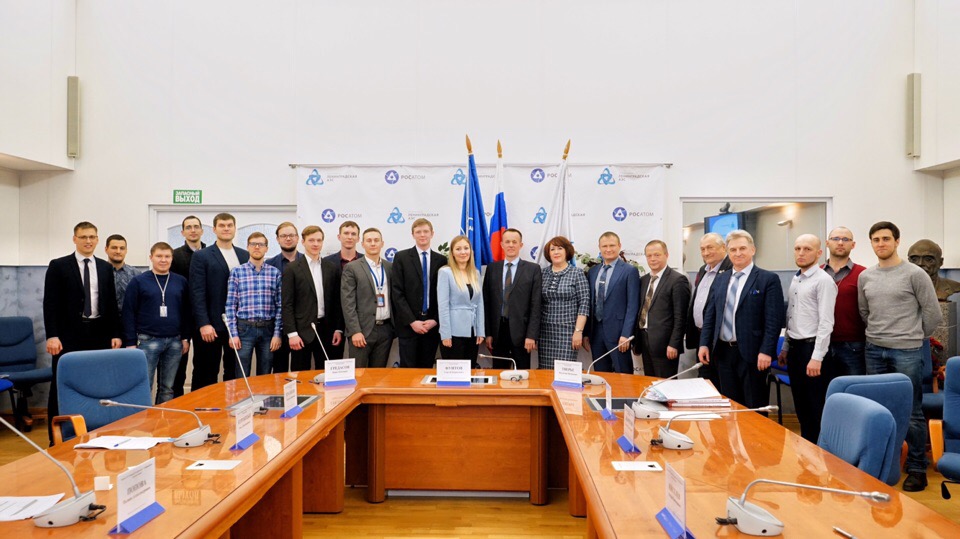 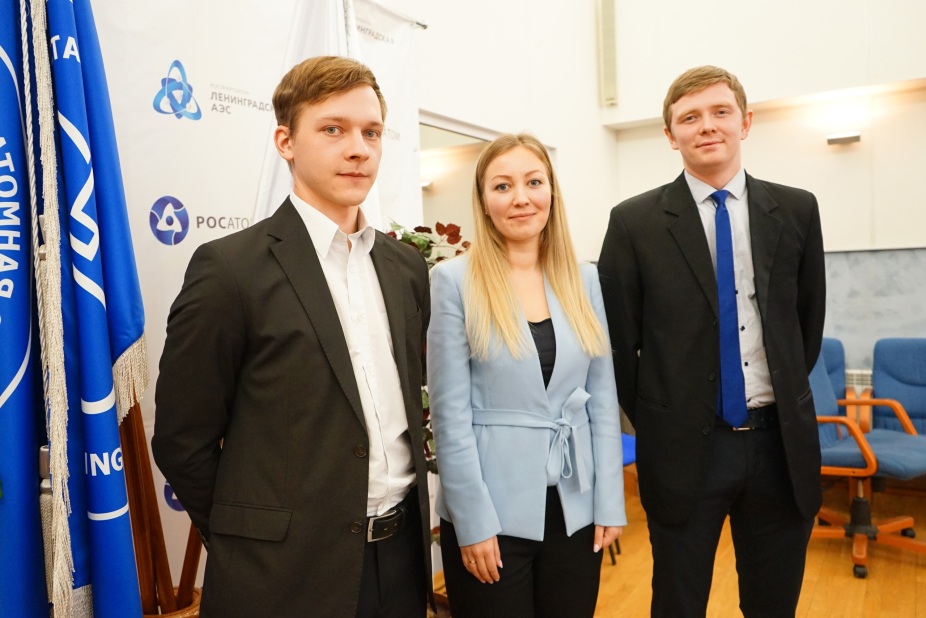 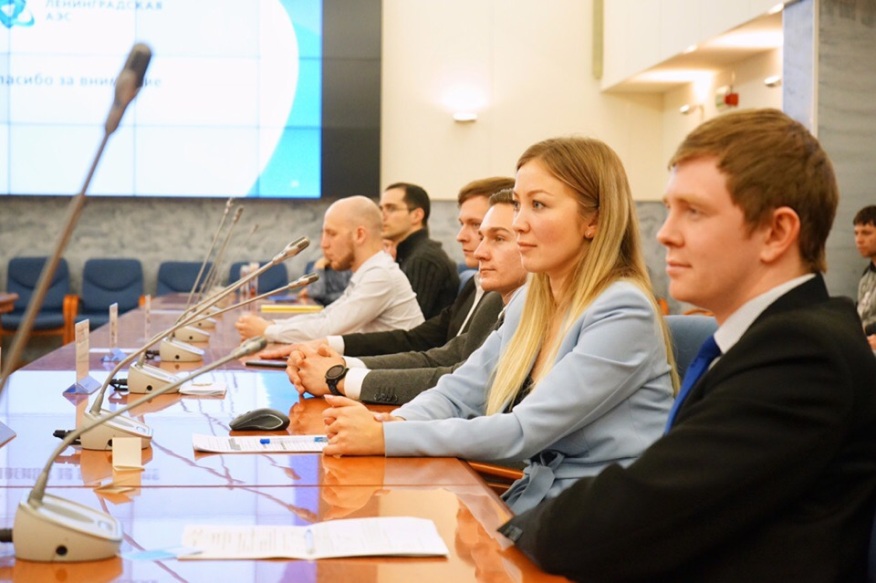 26
Кадровое направление
Участие в первом молодежном дивизиональном слете
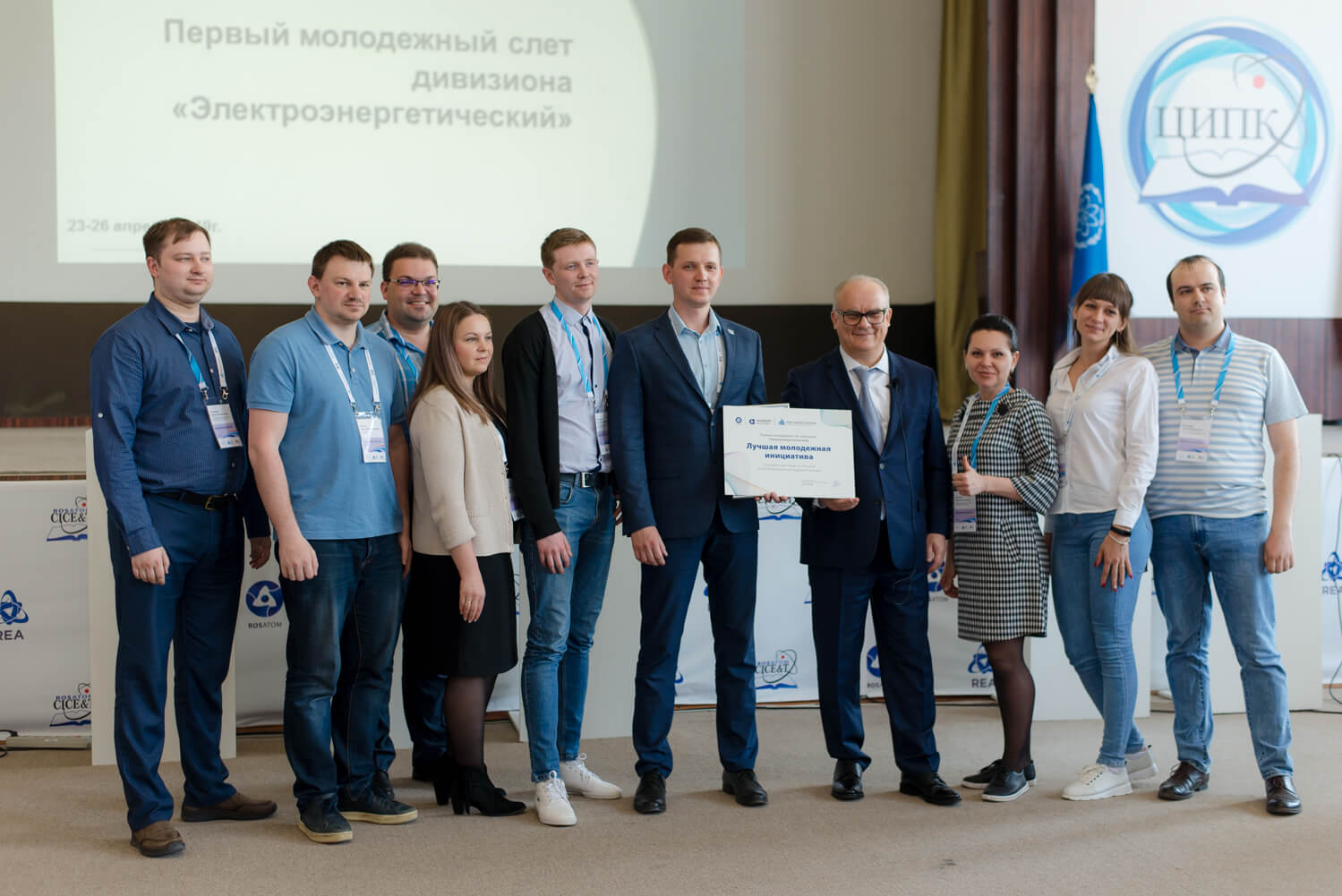 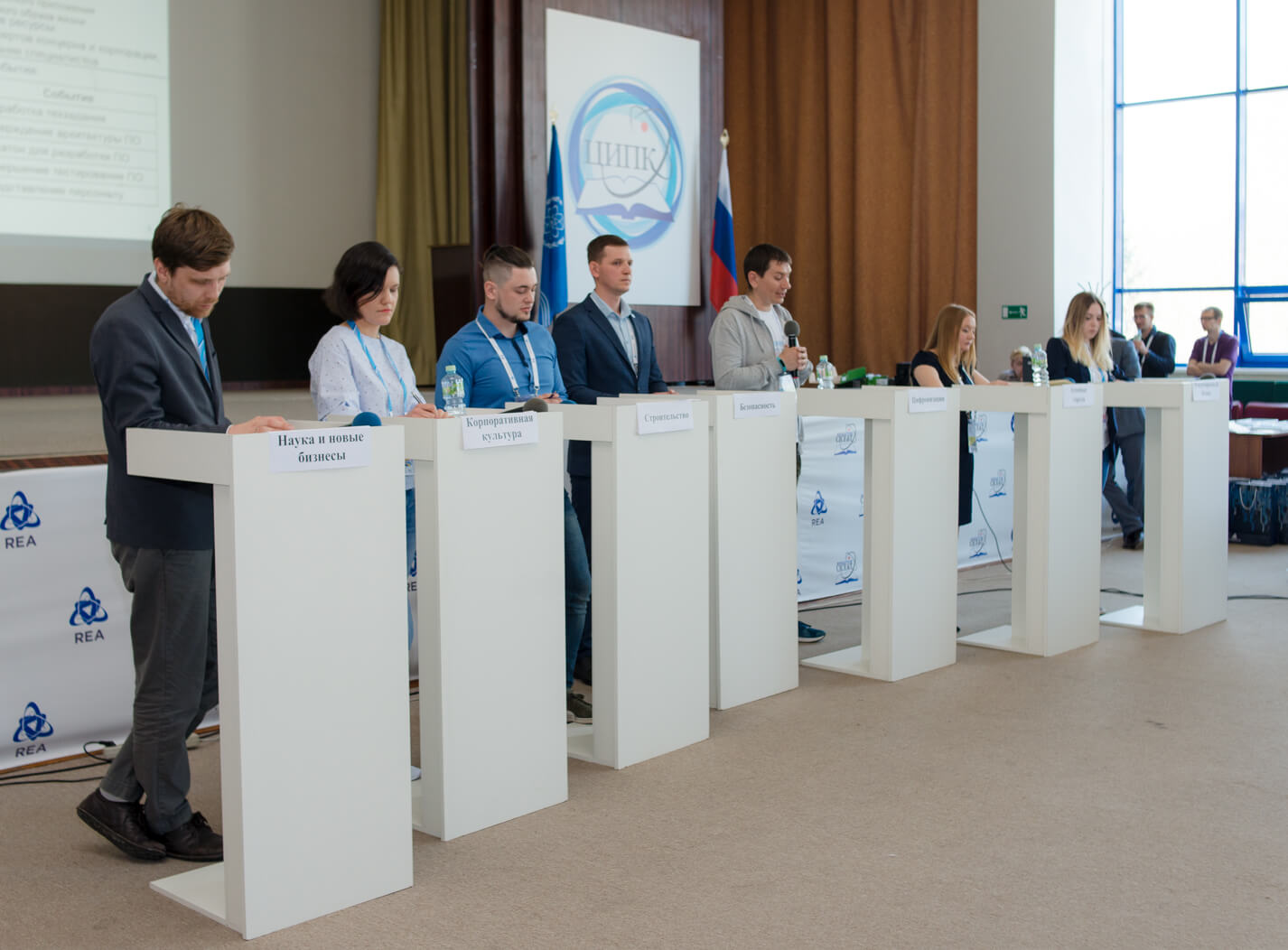 27
Кадровое направление
Участие во II Молодёжном конгрессе Росатома в Нижнем Новгороде
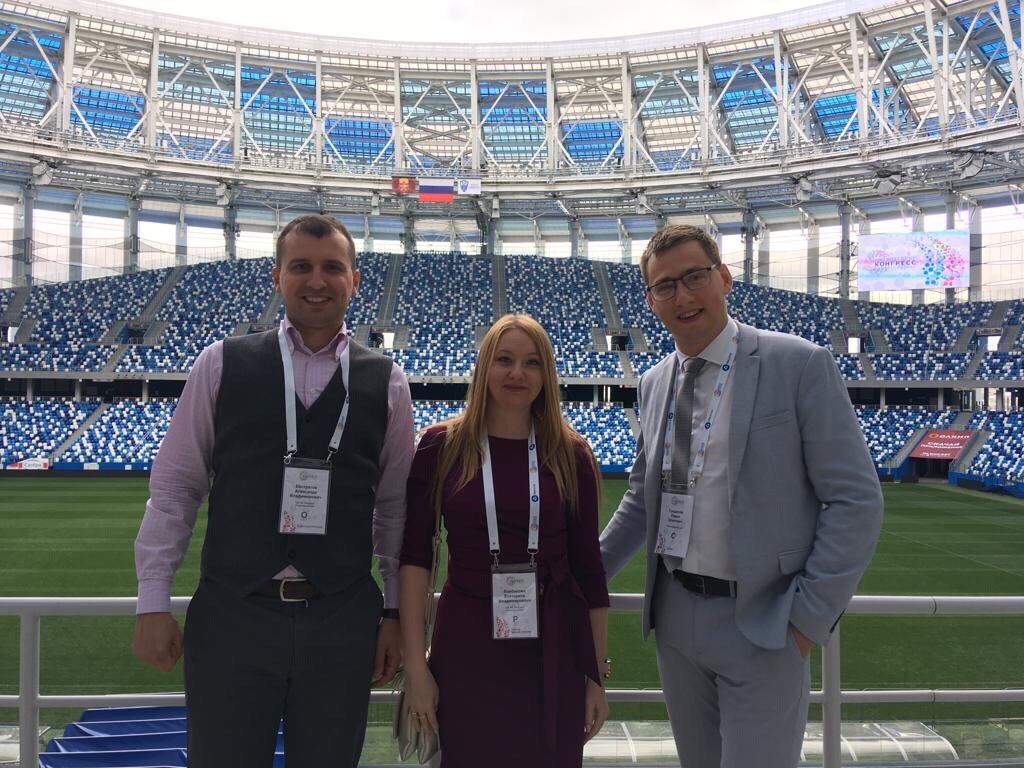 28
Кадровое направление
Участие в AtomSkills 2019
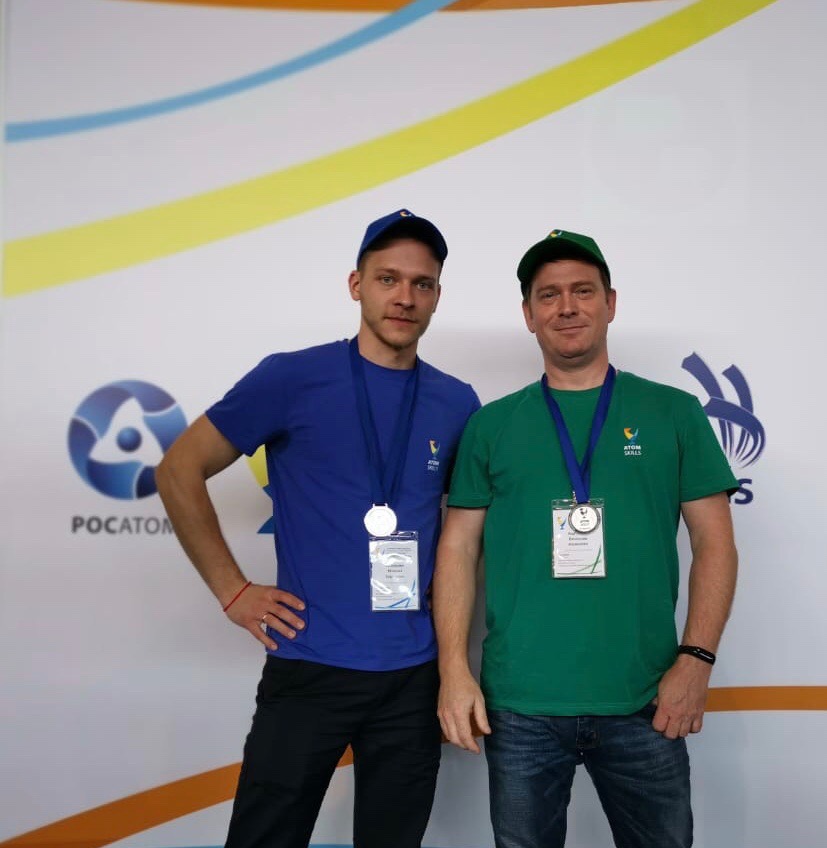 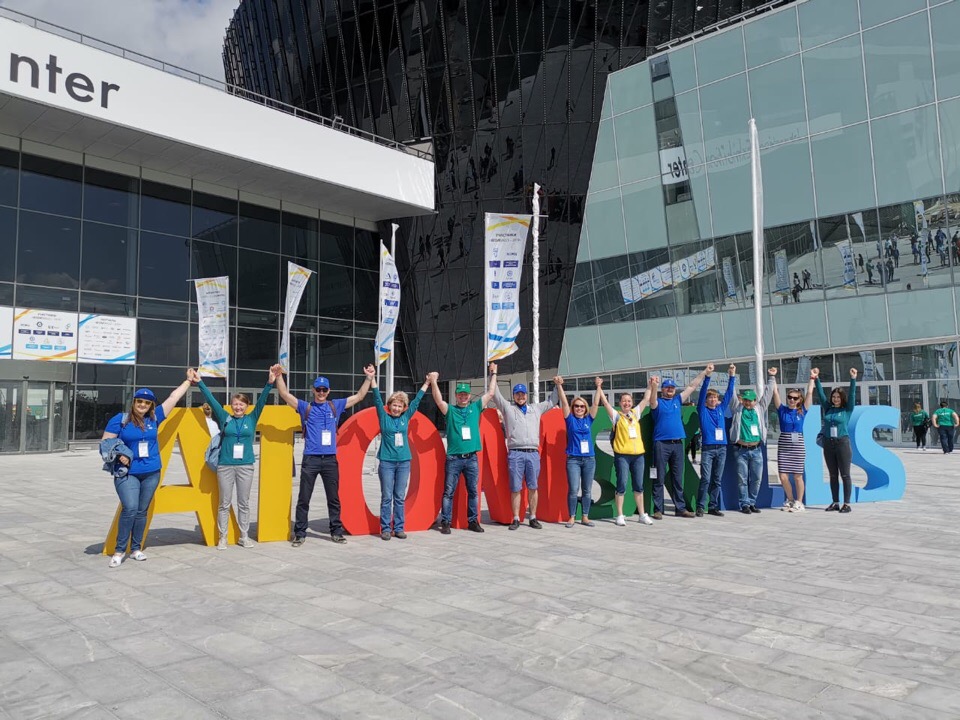 29
Кадровое направление
Проведение конкурса «Энергия молодых»
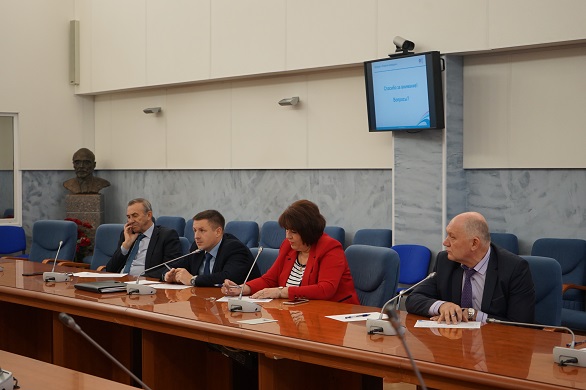 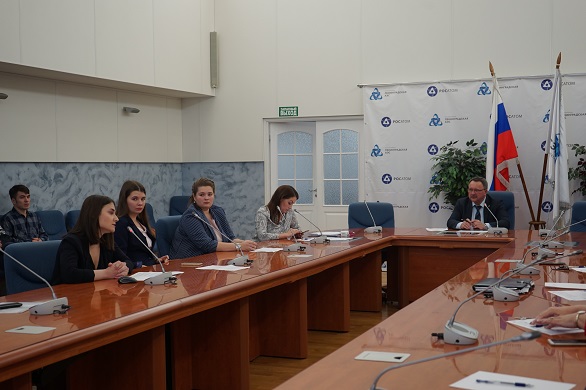 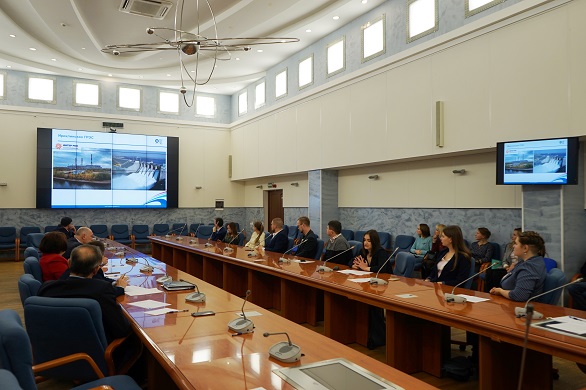 30
Кадровое направление
Семинары «Передача опыта старших поколений»
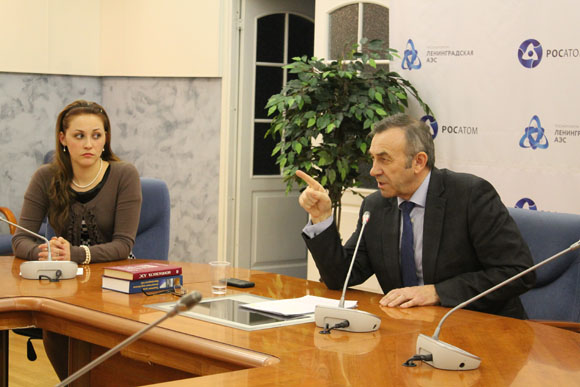 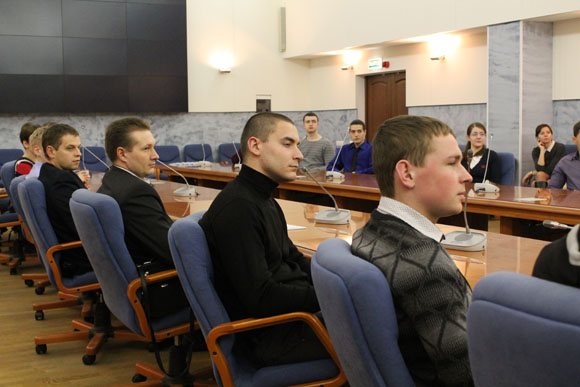 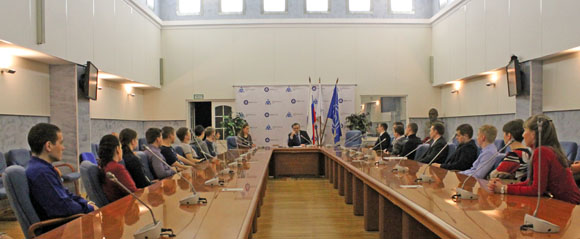 31
Кадровое направление
Семинары «Время выбирать профессию!»
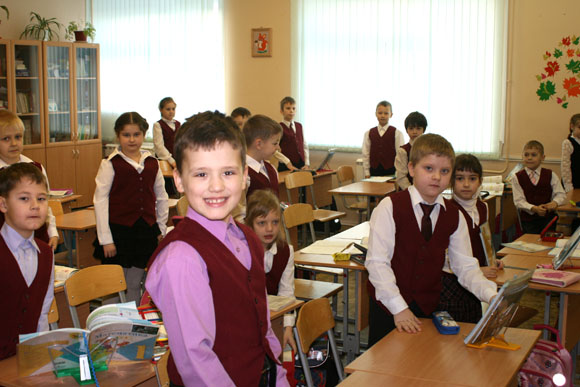 32
Кадровое направление
Молодежный форум «Ладога -2019»
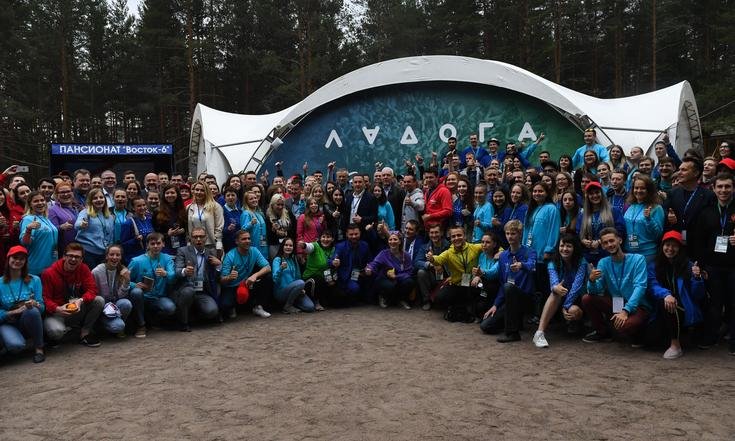 33
Кадровое направление
Проведение донорской акции по сбору крови для нуждающихся
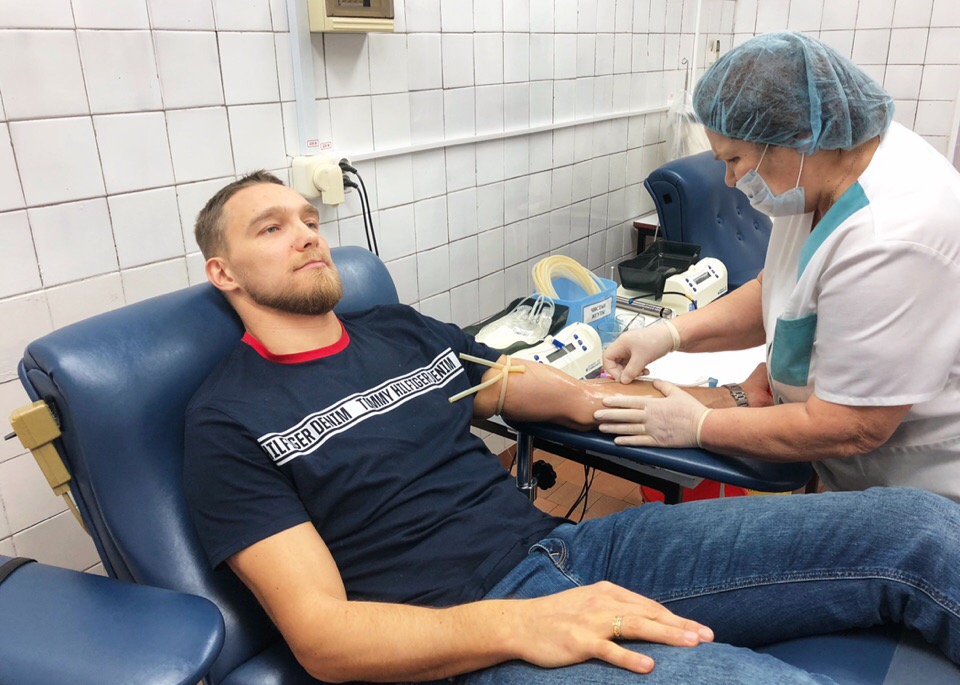 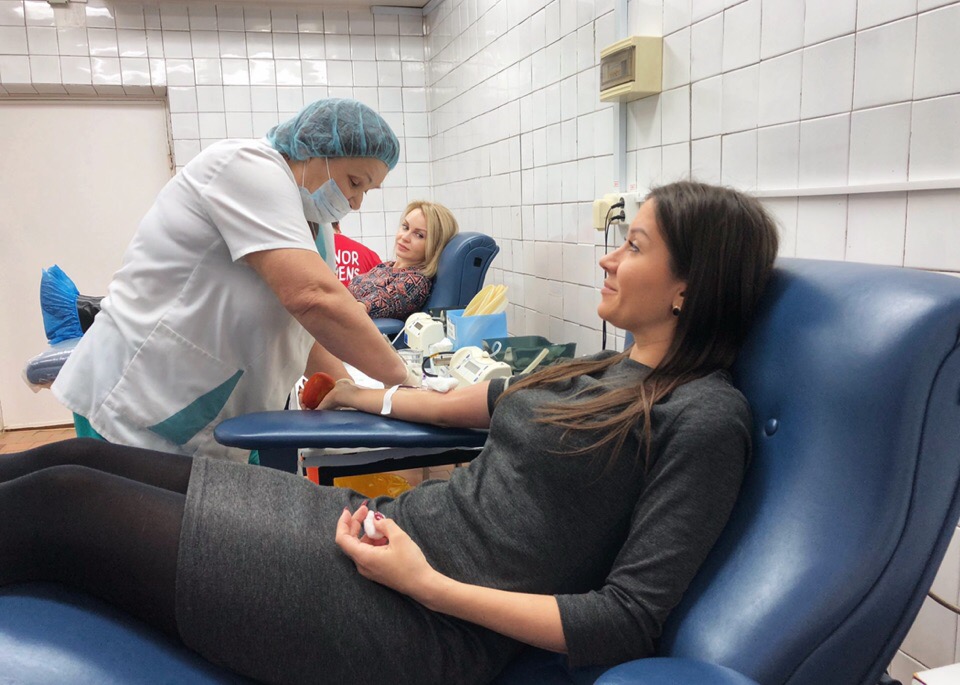 34
Спортивное направление  Задачи:
Физическое развитие молодых работников 

Пропаганда здорового образа жизни

Повышение работоспособности молодых работников

Формирование командного взаимодействия у молодых работников
35
Спортивное направление
Организация занятий спортом для молодых работников станции
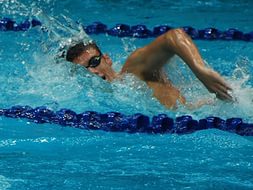 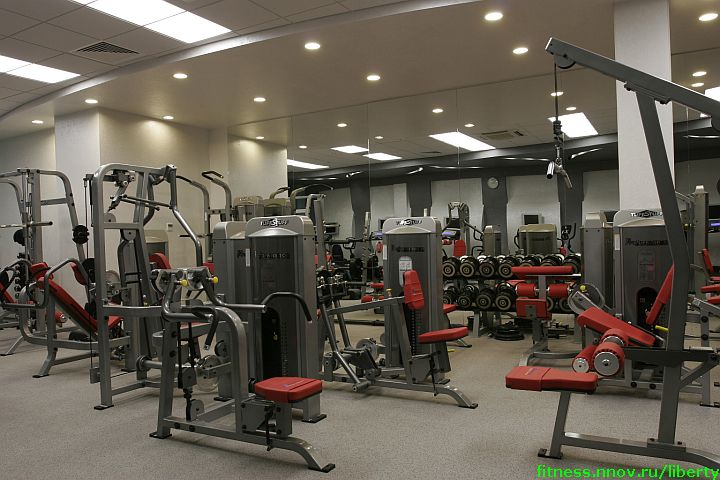 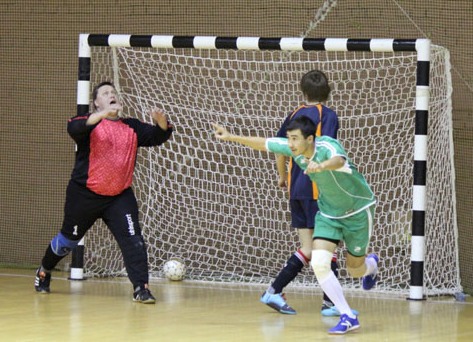 36
Спортивное направление
Сдача норм ГТО
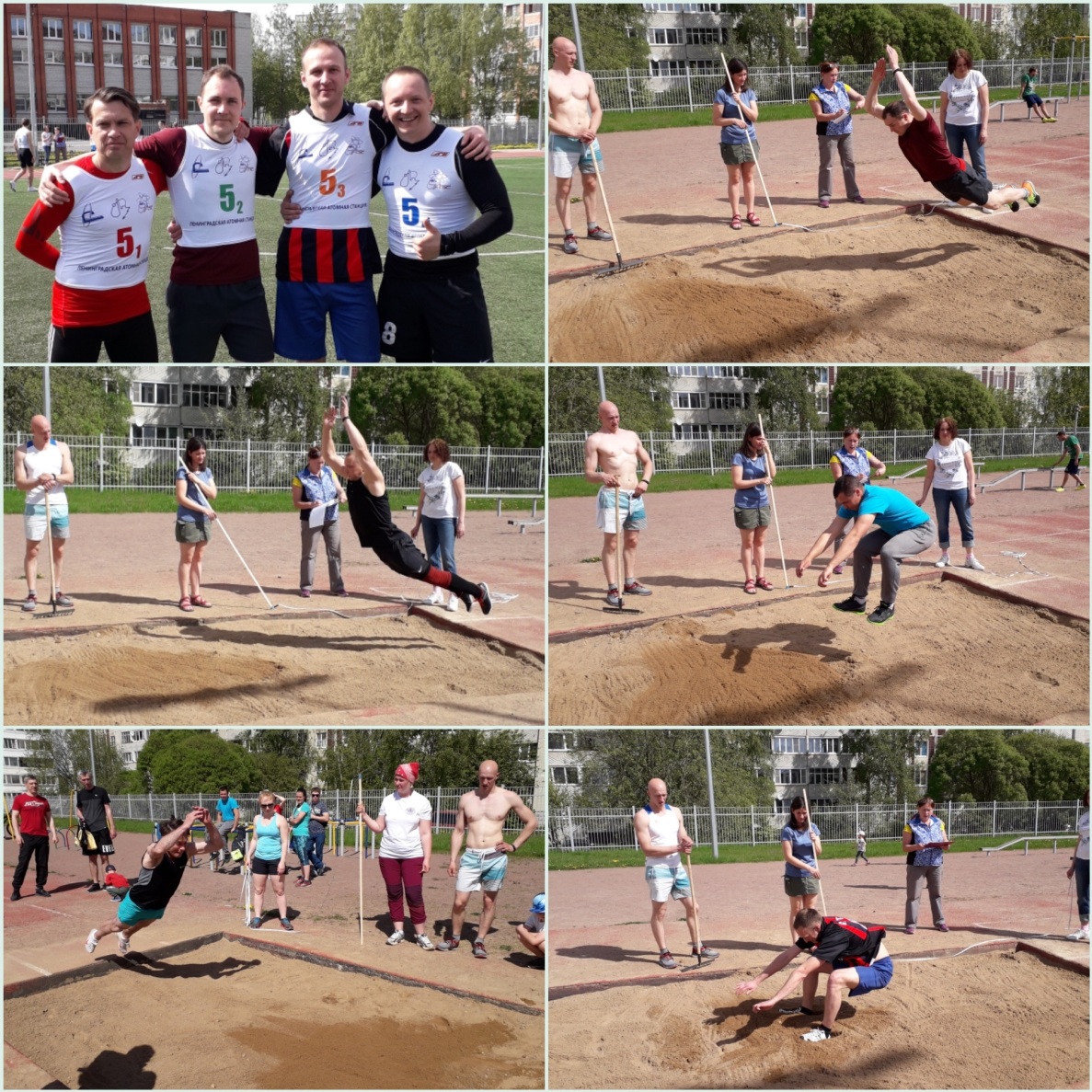 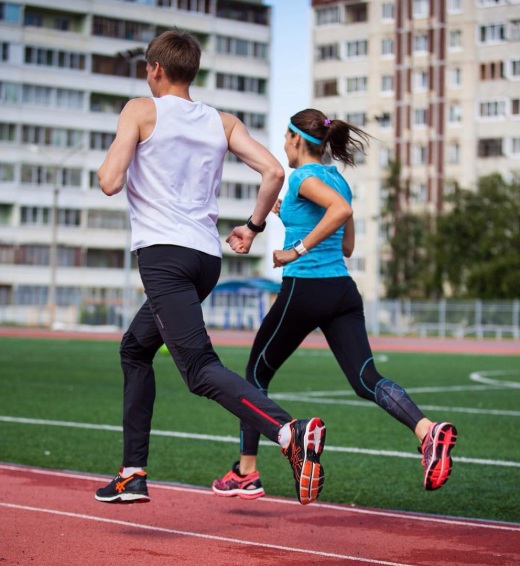 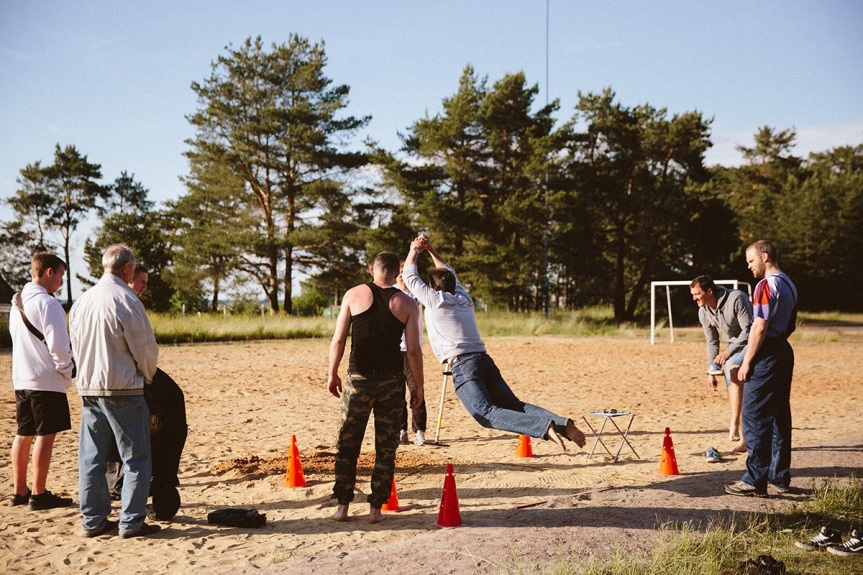 37
Спортивное направление
Турнир по бильярду среди работников предприятий атомной промышленности и энергетики
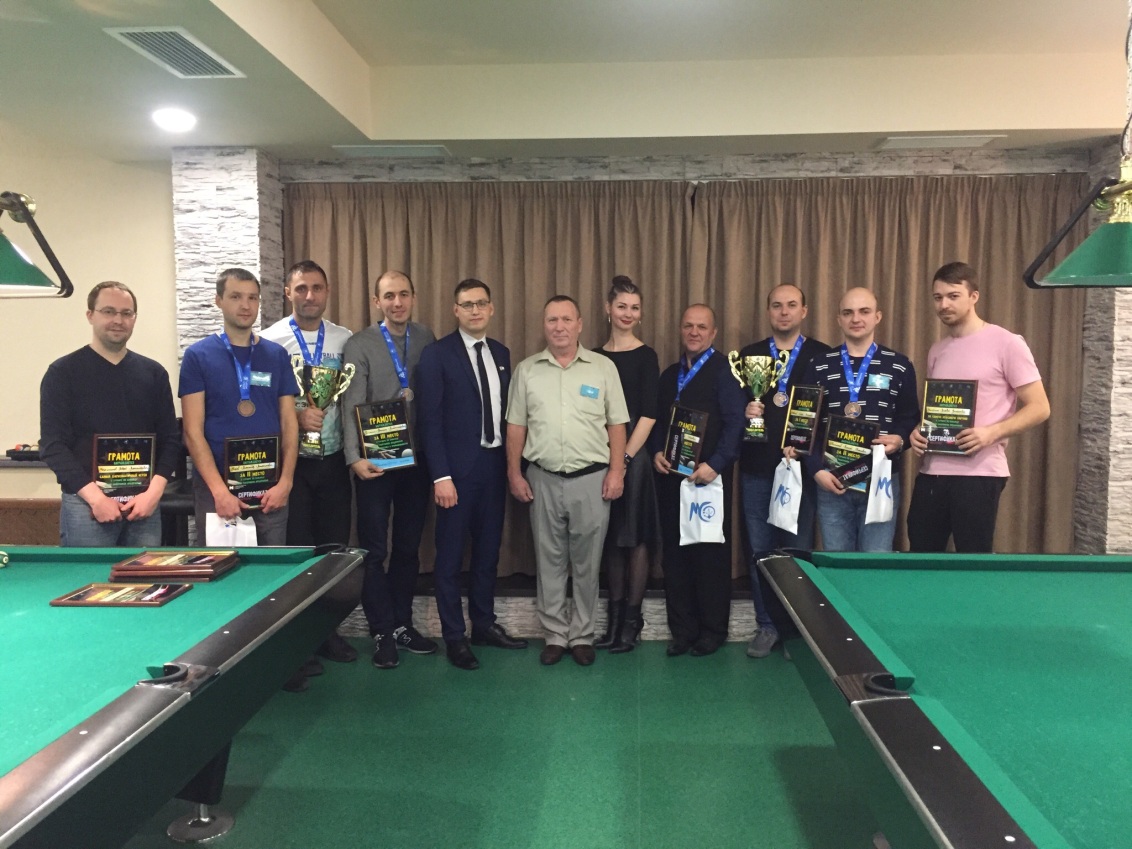 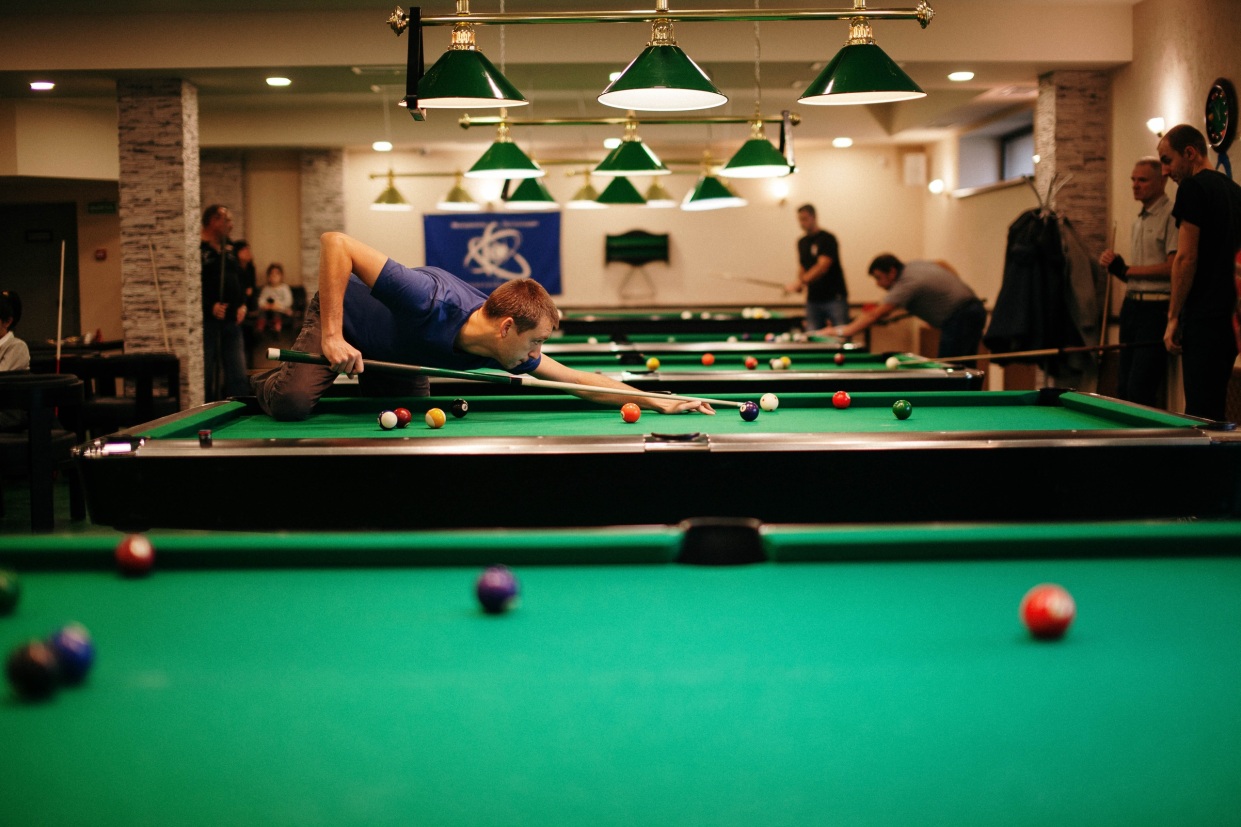 38
Информационное направлениеЗадачи:
Привлечение молодежи на АЭС

Информирование работников станции о деятельности МО АЭС

Освещение в СМИ мероприятий МО АЭС

Налаживание обратной связи с молодыми работниками
39
Информационное направление
Сайт Молодежной организации molaes.ru
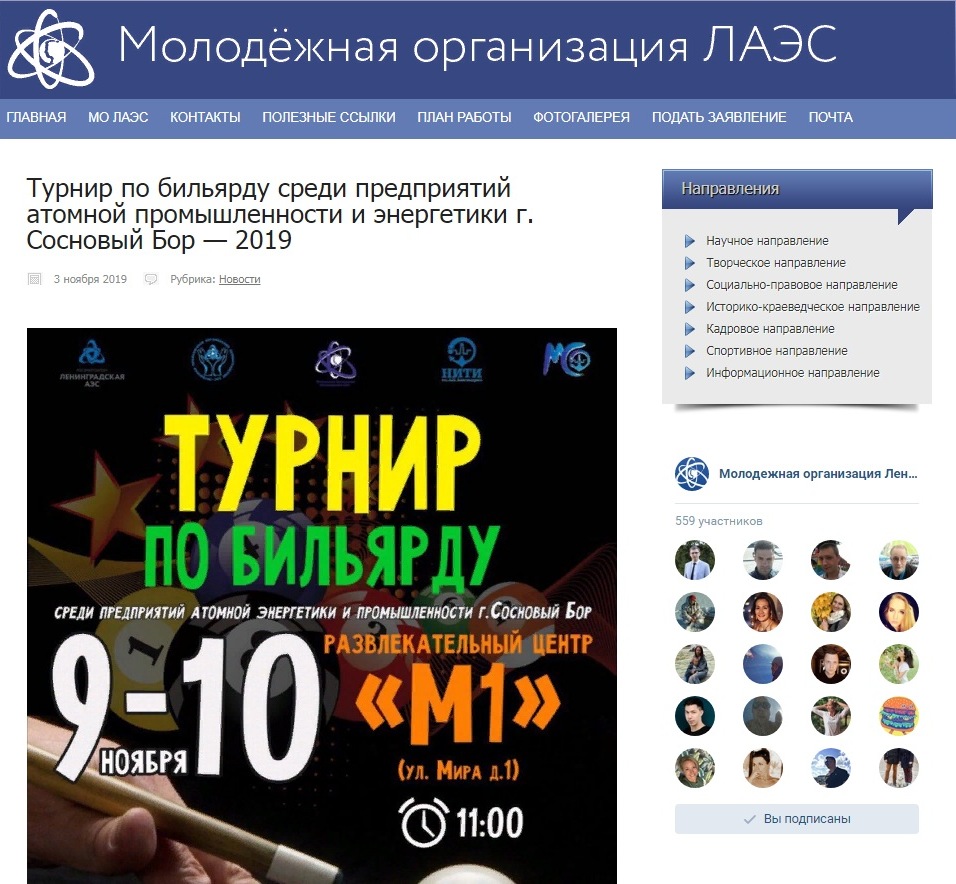 40
Информационное направление
Группа  «ВКонтакте» vk.com/molaes
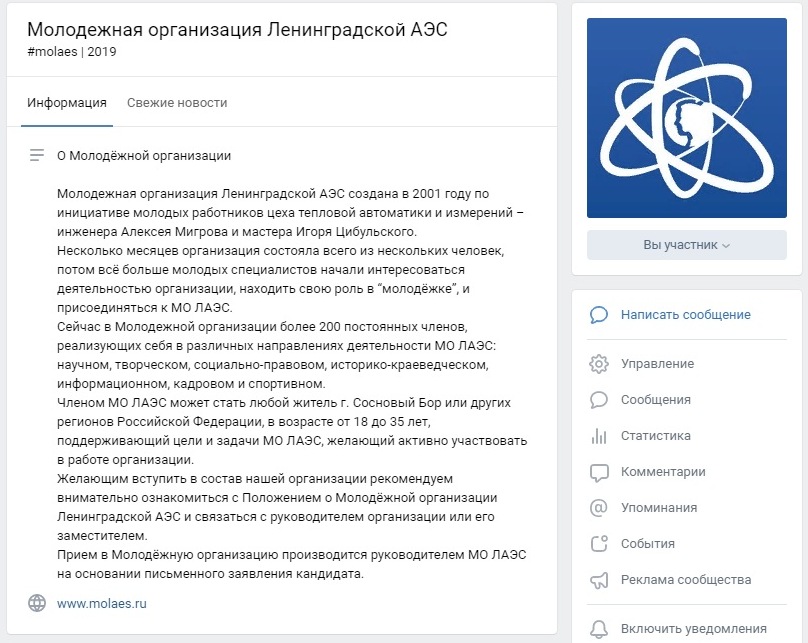 41
Информационное направление
Раздел «Молодежь» на внутреннем сайте Ленинградской АЭС 
Информационные доски Молодежной организации
Информационные панели
Телевизор на площади Победы г.Сосновый Бор
Газета «Вестник ЛАЭС»
Журнал Росэнергоатом
Отраслевые сайты: ProAtom.ru, PublicAtom.ru, Rosatom.ru, Rosenergoatom.ru и др.
Сосновоборское ТВ
42
Участие в городских мероприятиях
Участие в проекте Молодежная столица Росэнергоатома
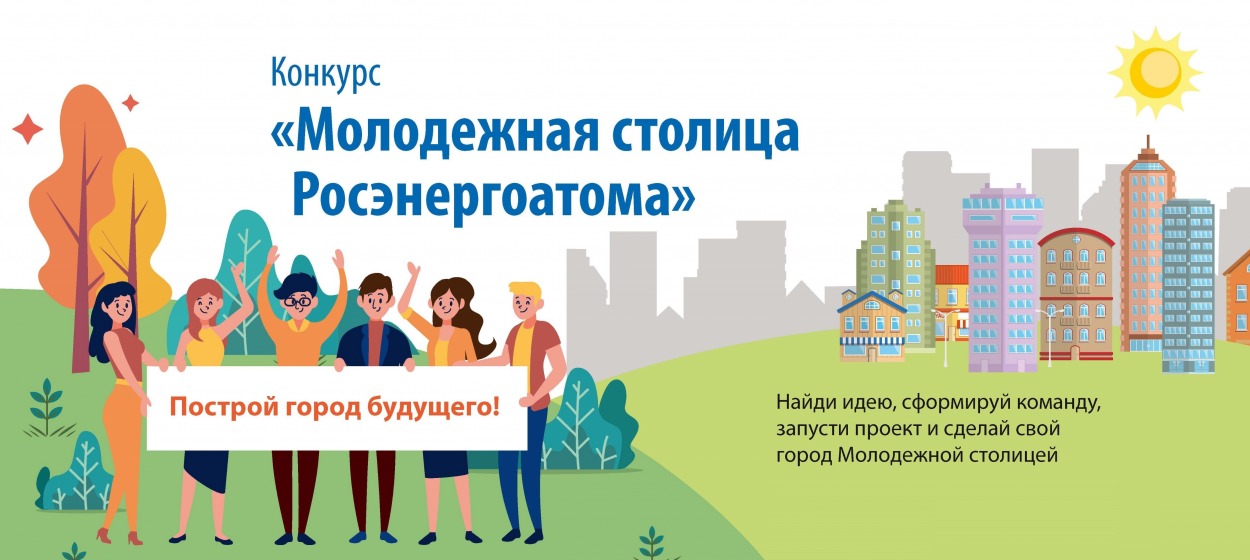 43
Участие в городских мероприятиях
Городской молодежный субботник
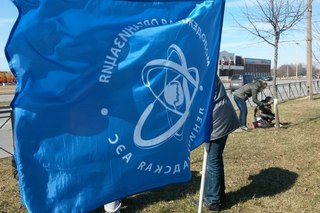 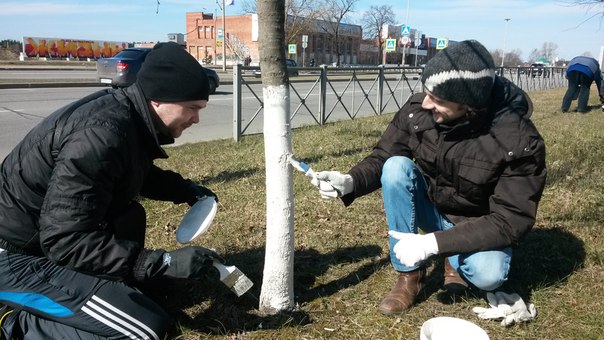 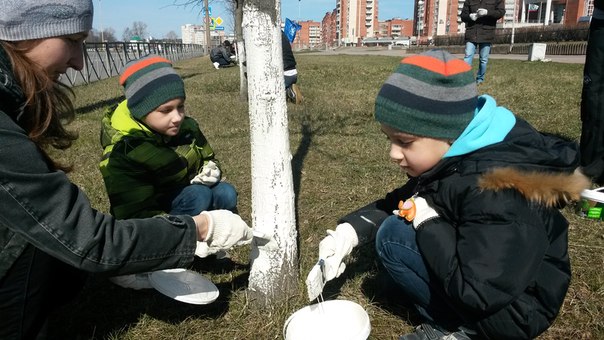 44
Участие в городских мероприятиях
День памяти Чернобыльской катастрофы
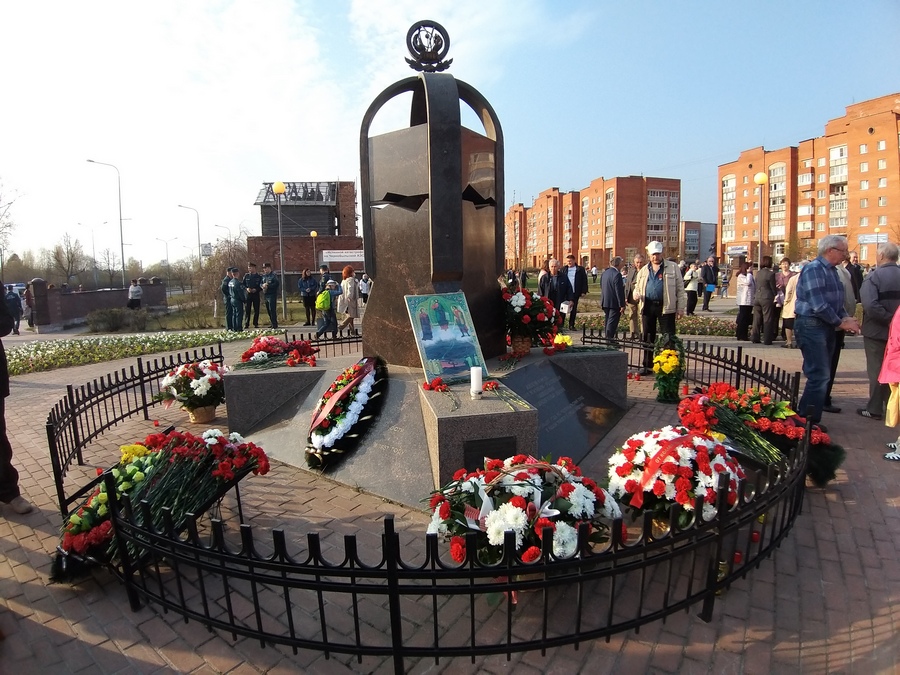 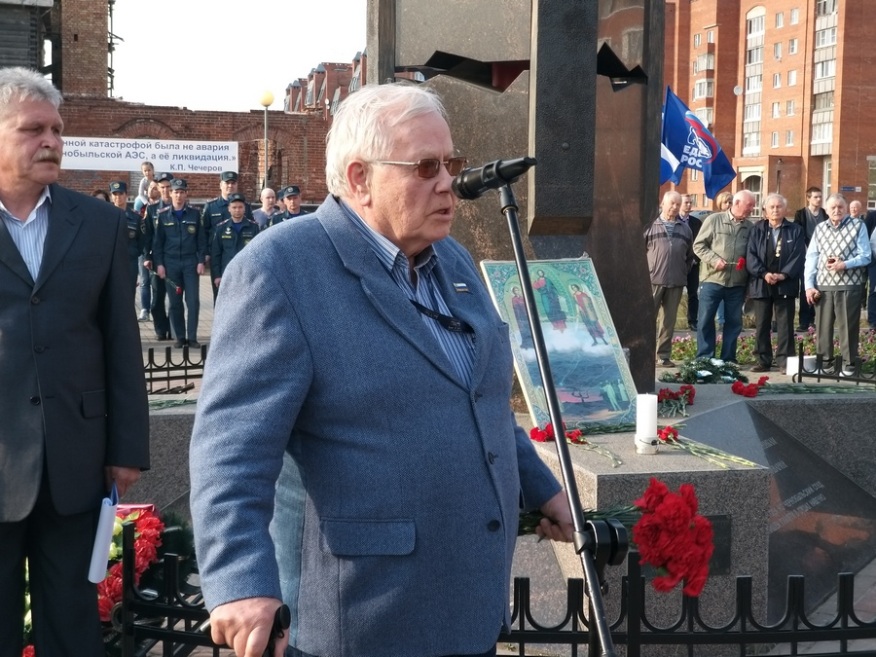 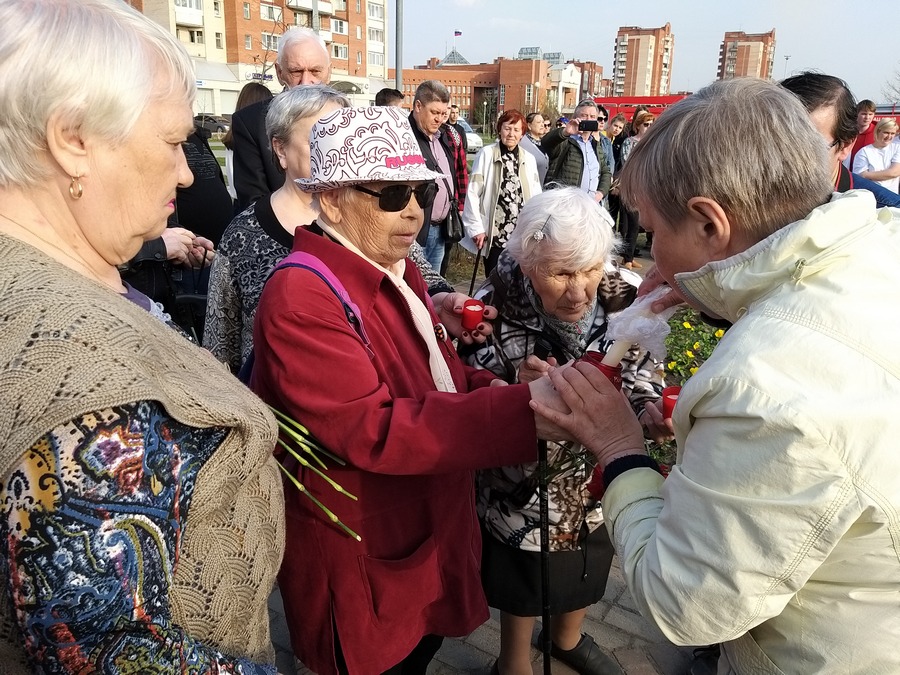 45
Участие в городских мероприятиях
Международный день трудящихся
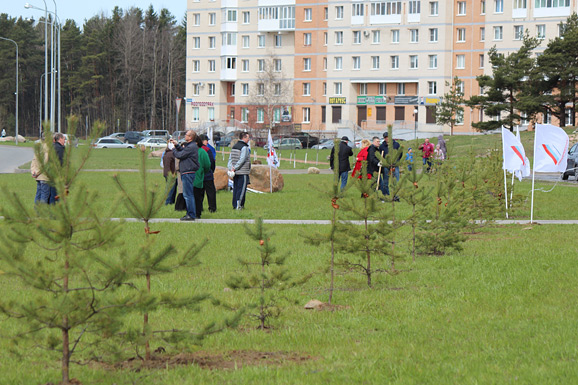 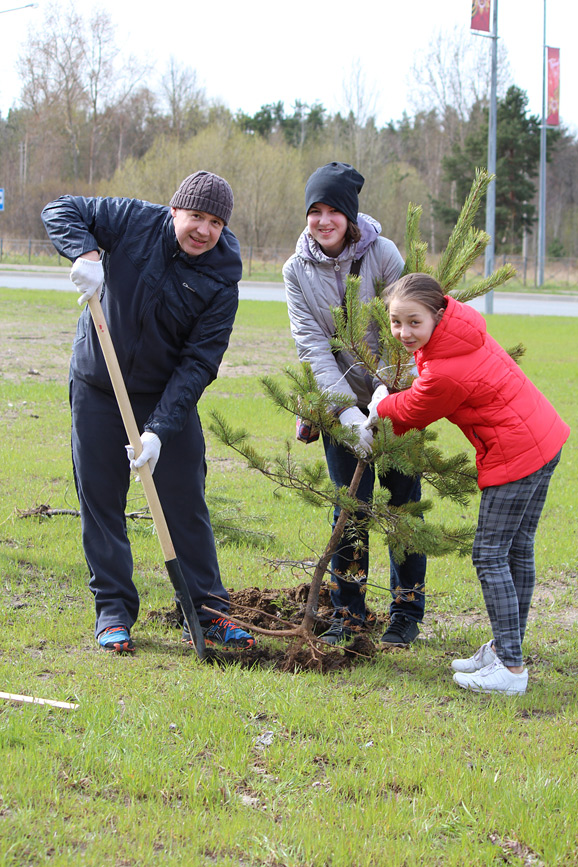 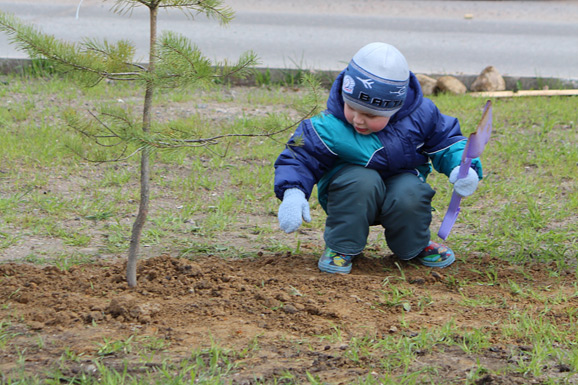 46
Участие в городских мероприятиях
Акция «Георгиевская ленточка»
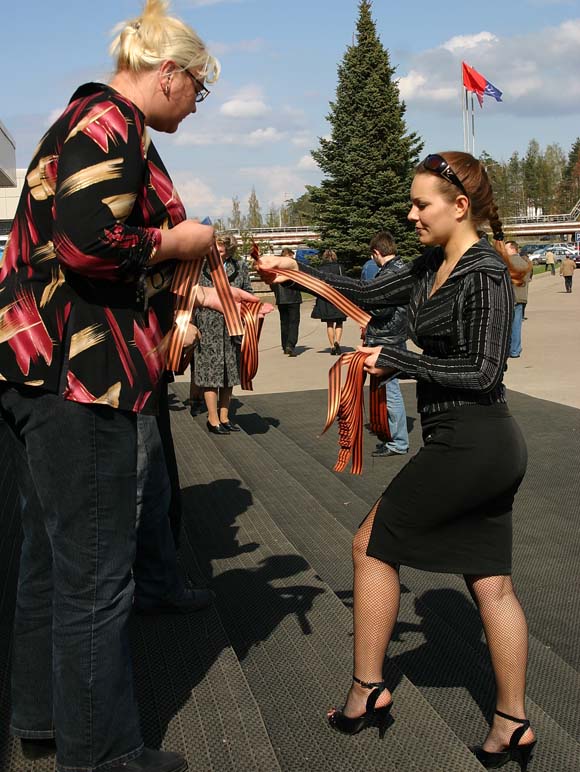 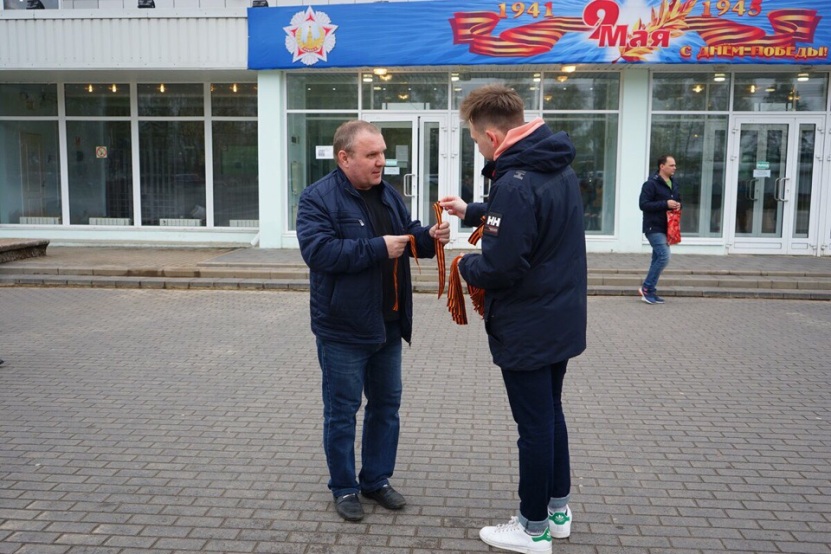 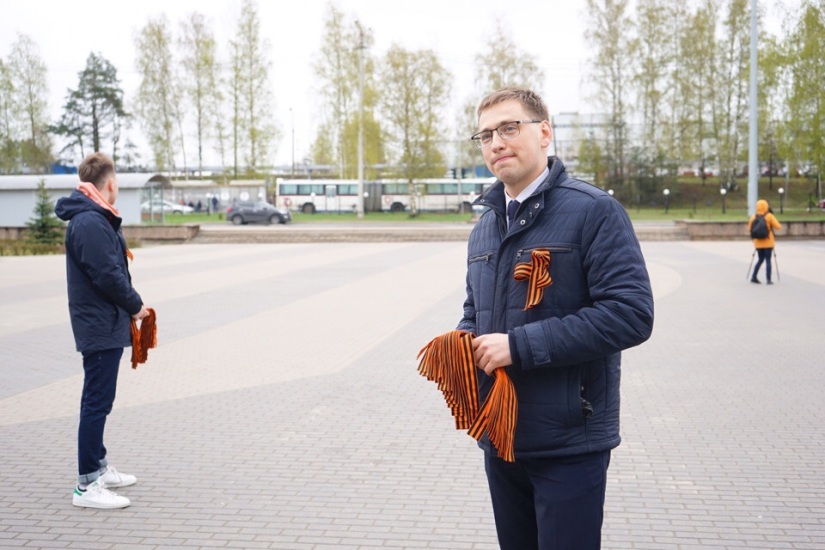 47
Участие в городских мероприятиях
Городская акция «Свеча Памяти»
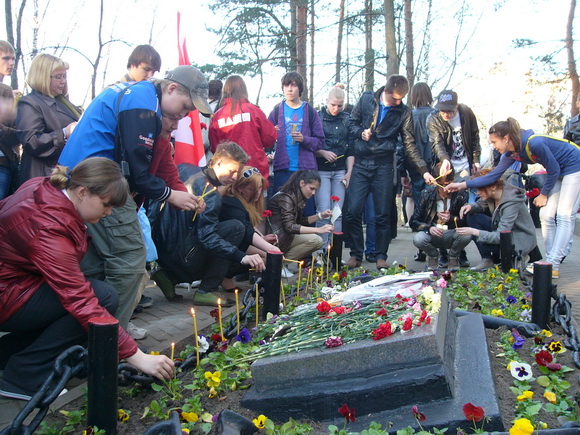 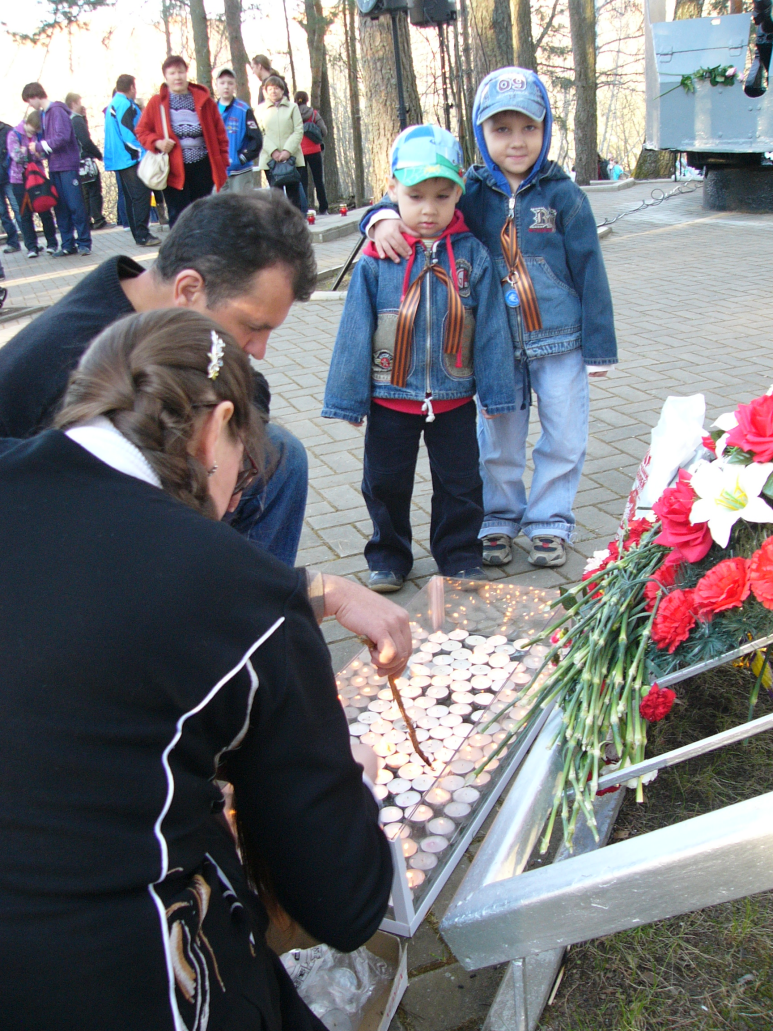 48
Участие в городских мероприятиях
Городская акция «Бессмертный полк»
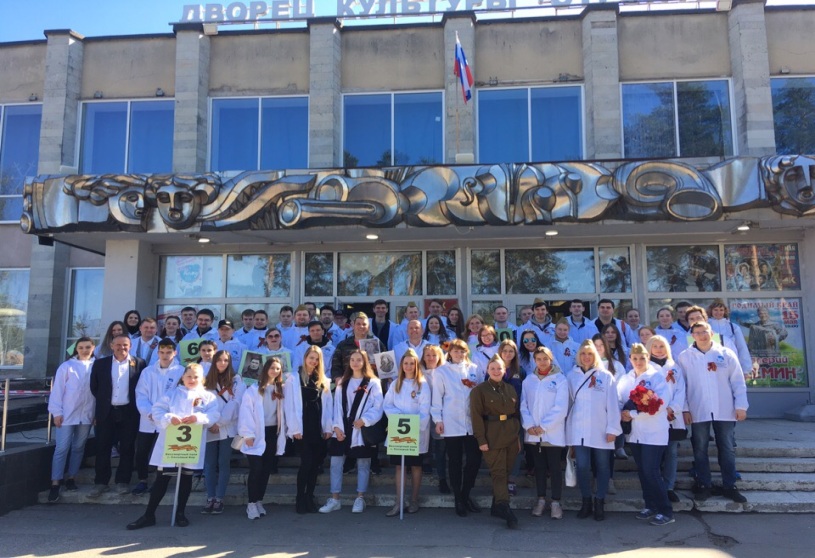 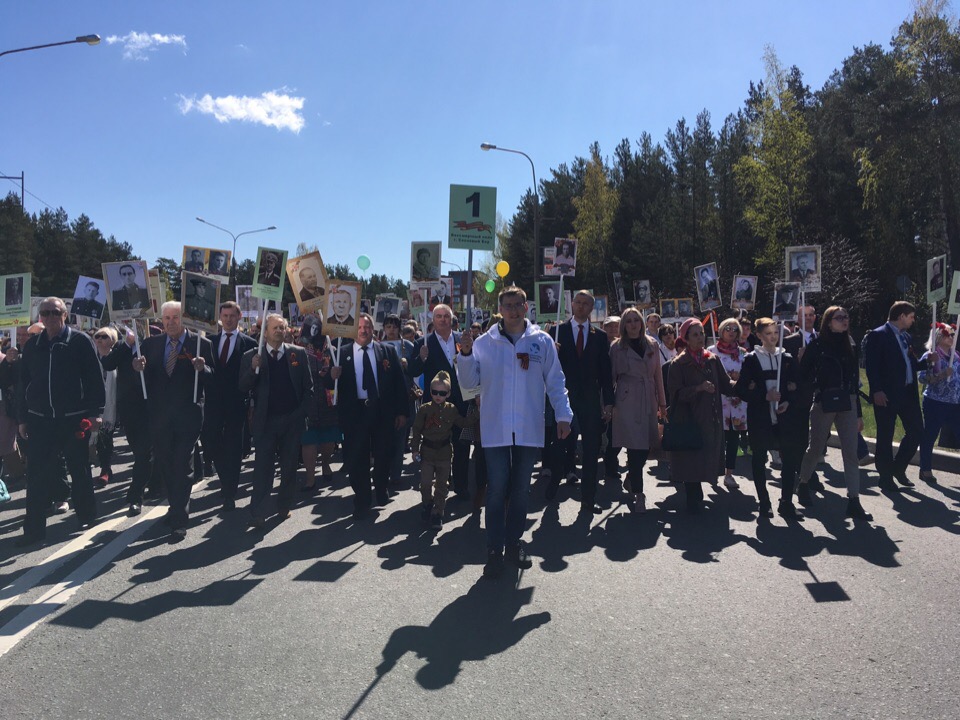 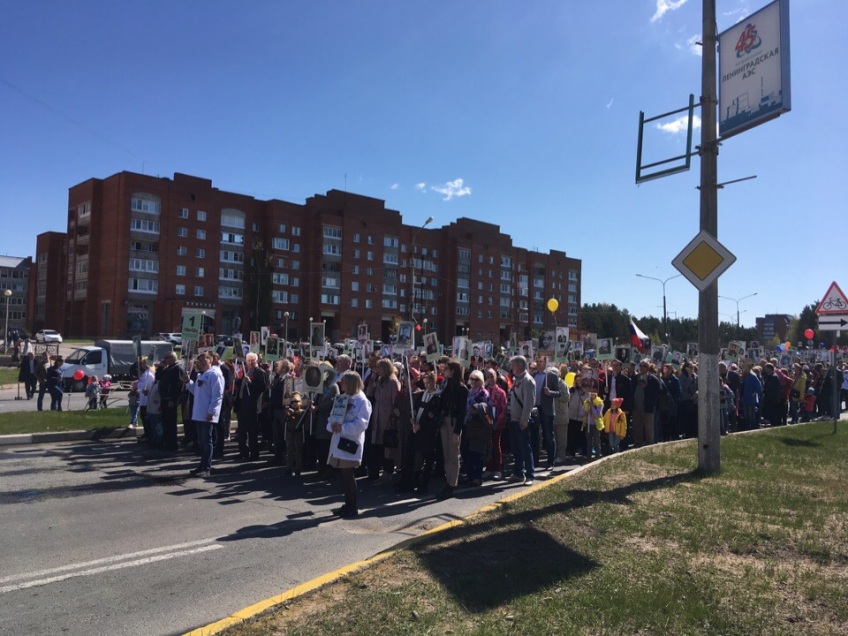 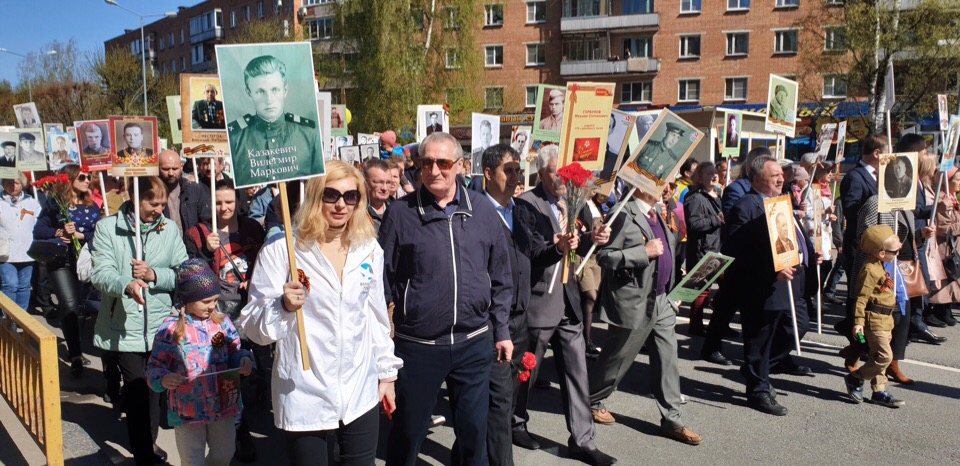 49
Спасибо за Внимание!
50
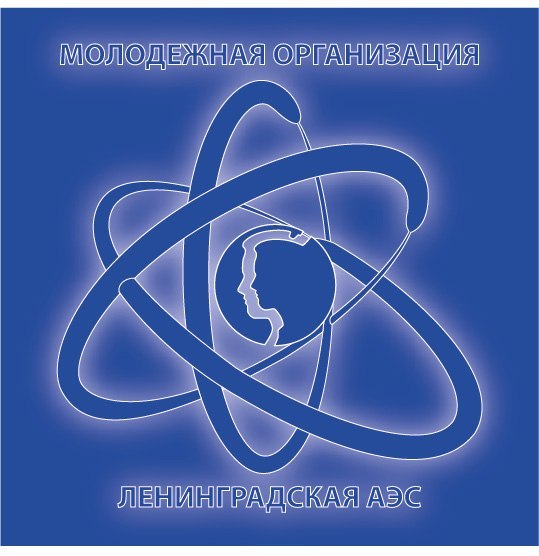